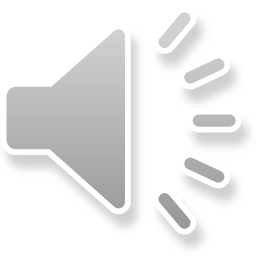 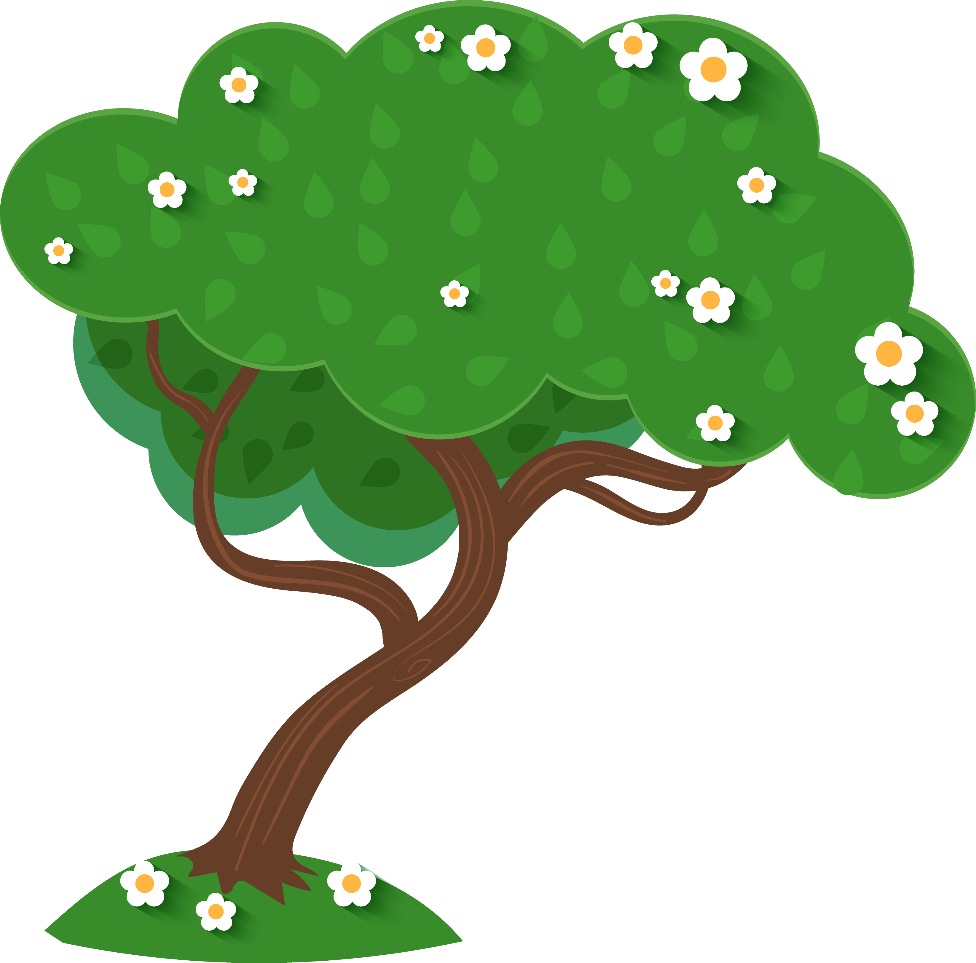 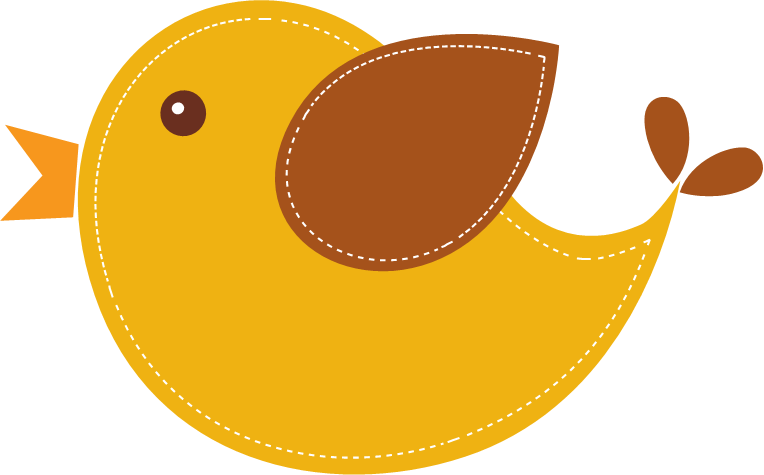 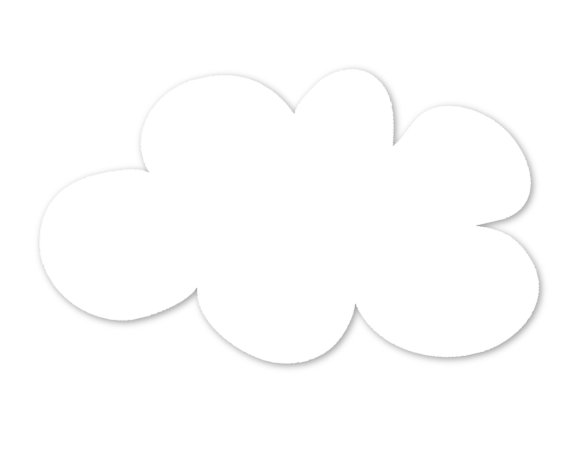 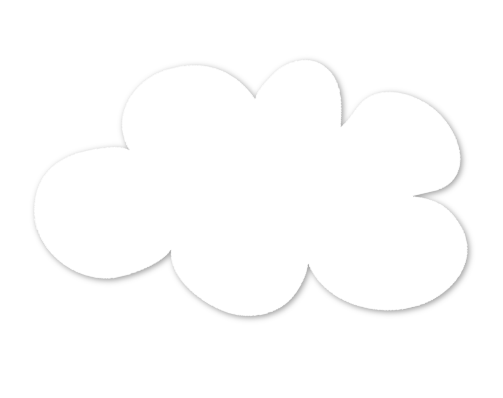 TOÁN
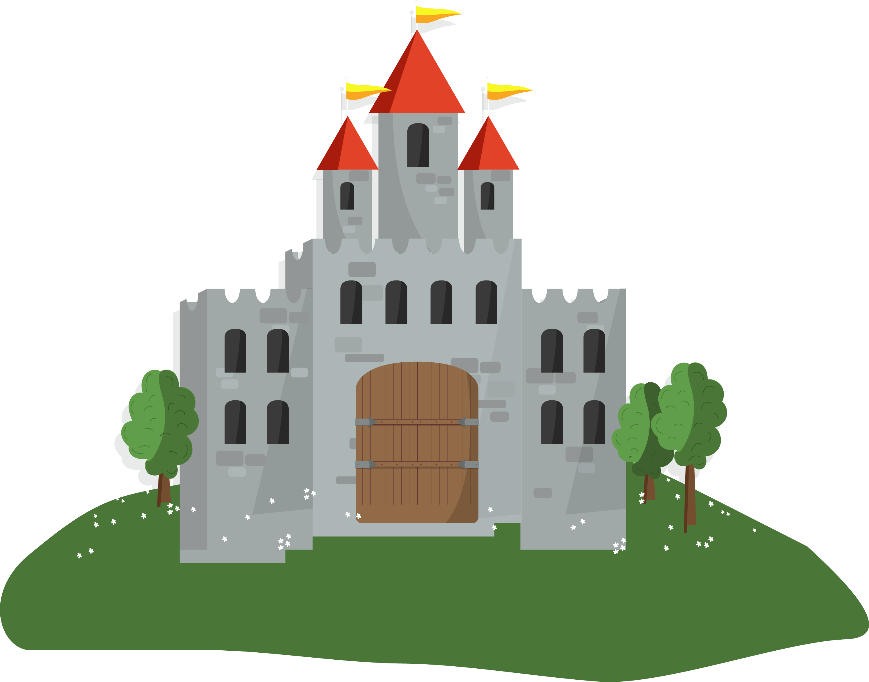 MÔN
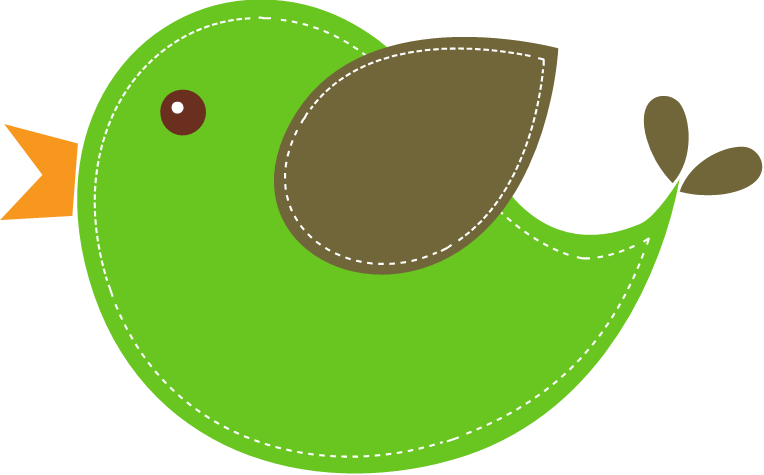 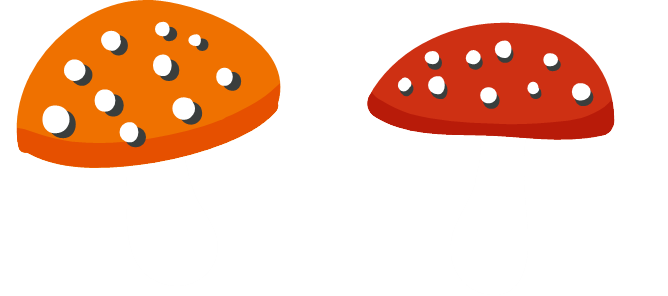 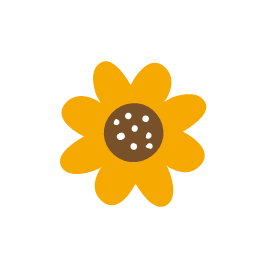 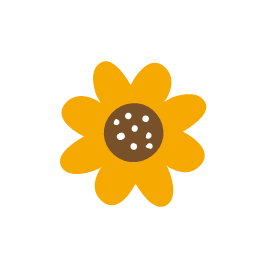 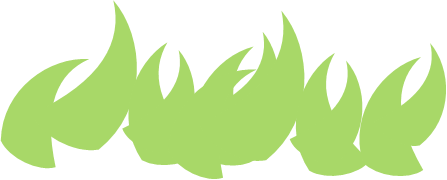 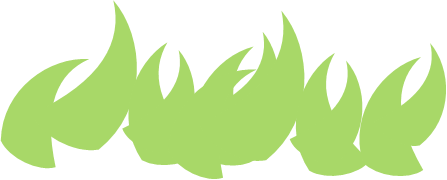 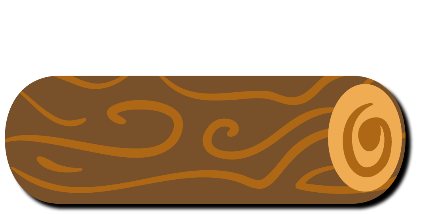 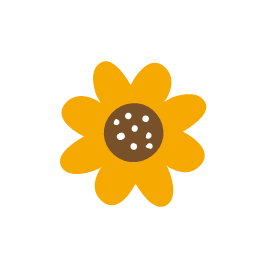 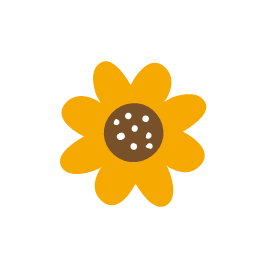 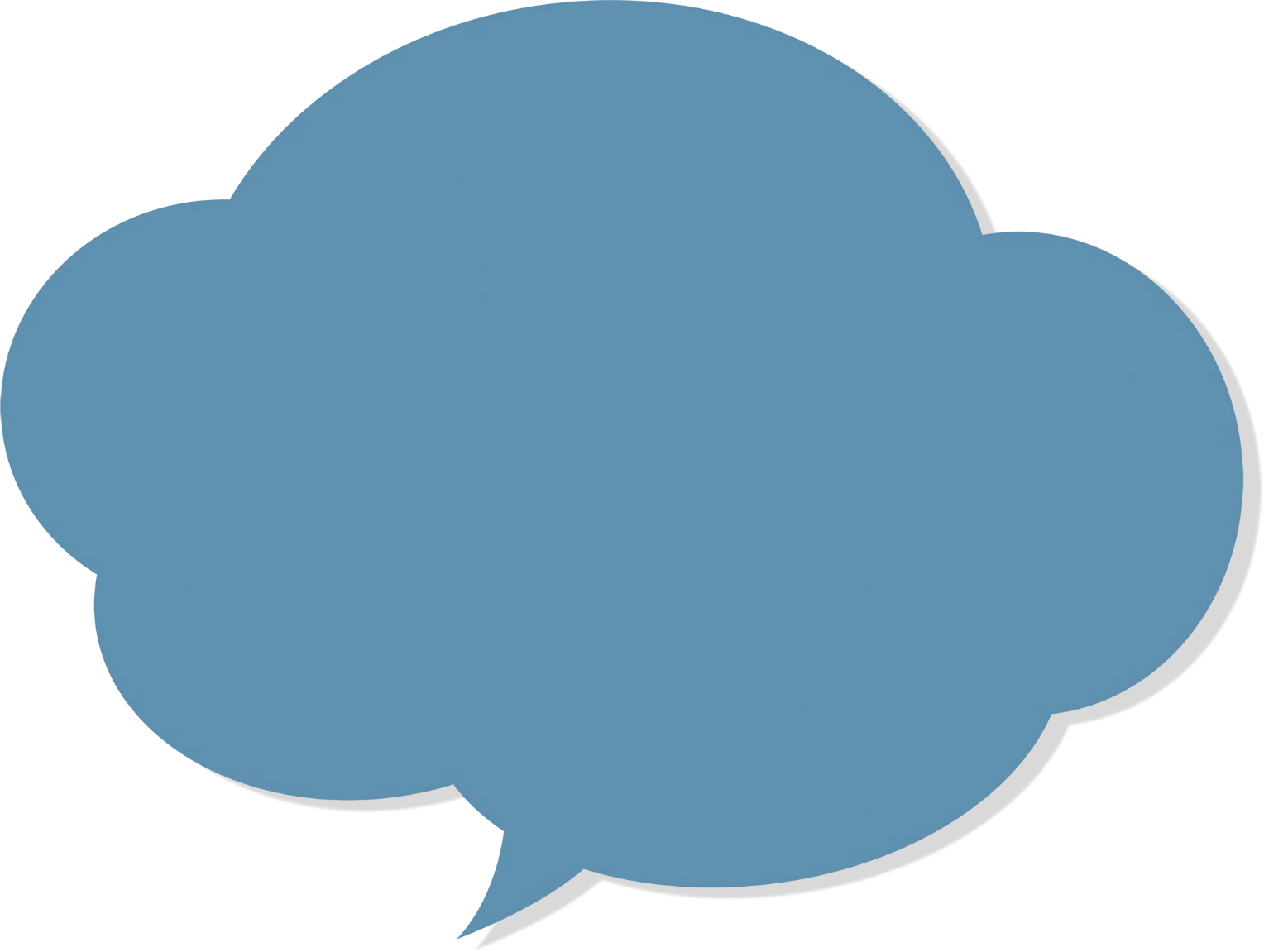 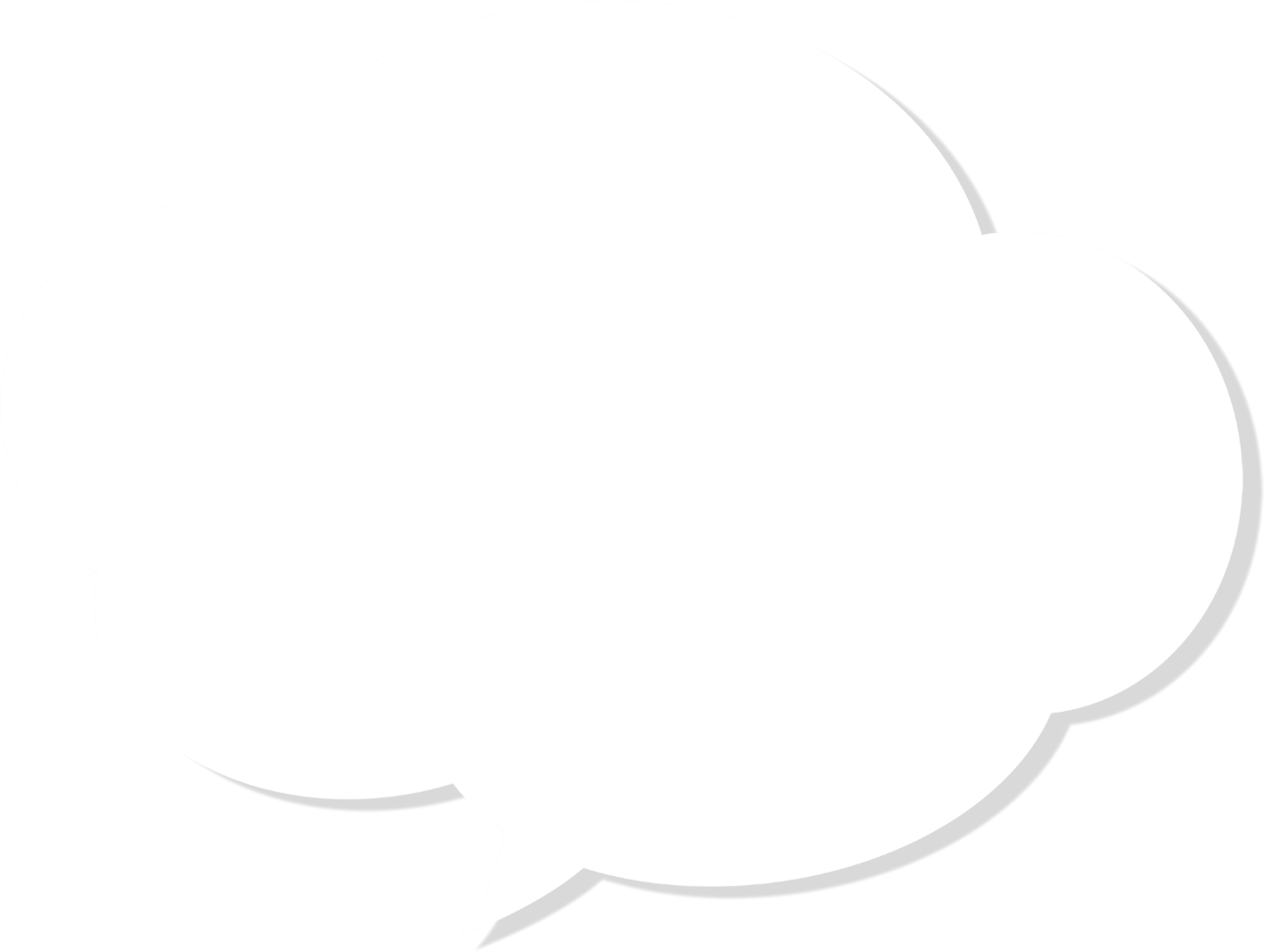 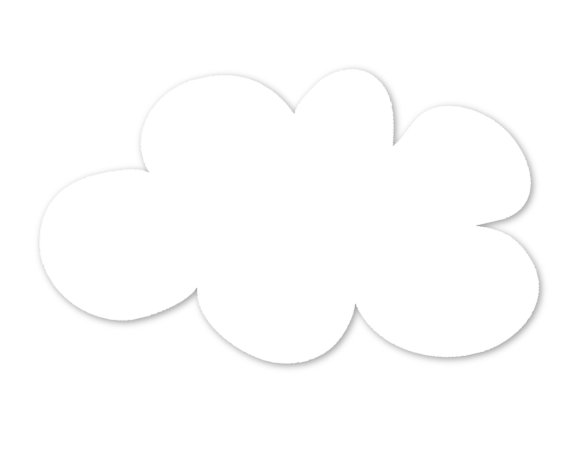 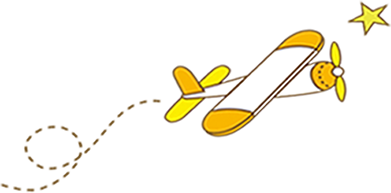 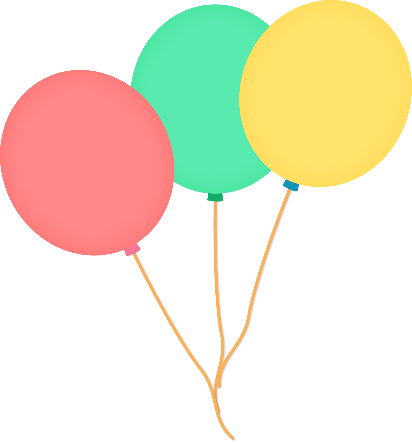 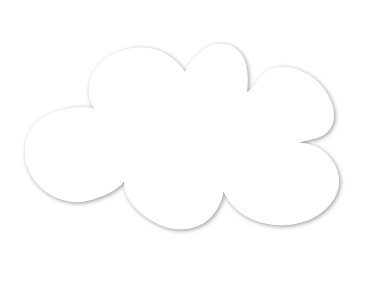 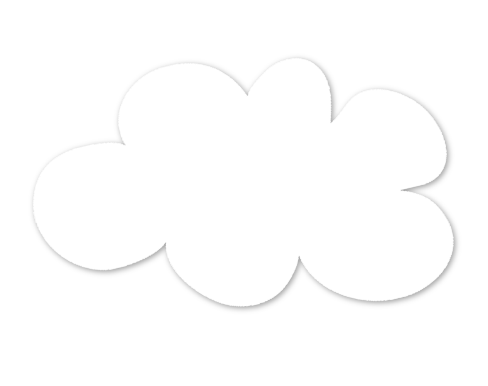 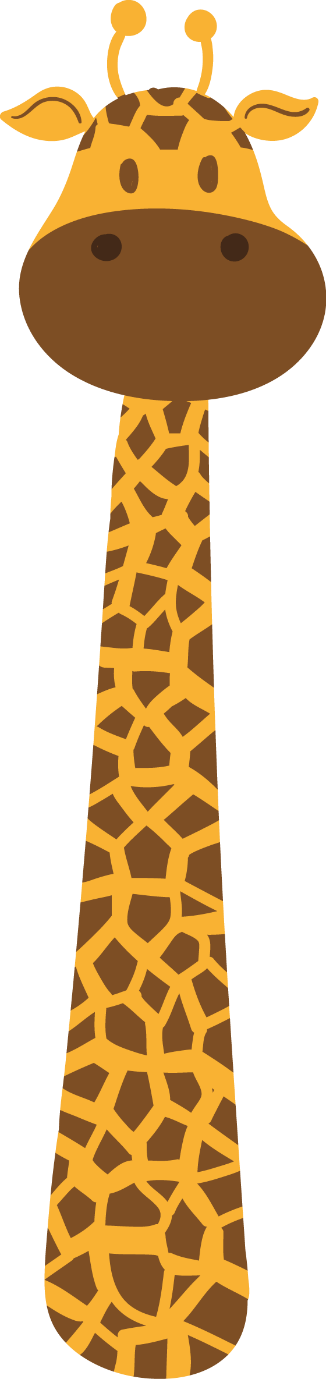 KHỞI ĐỘNG
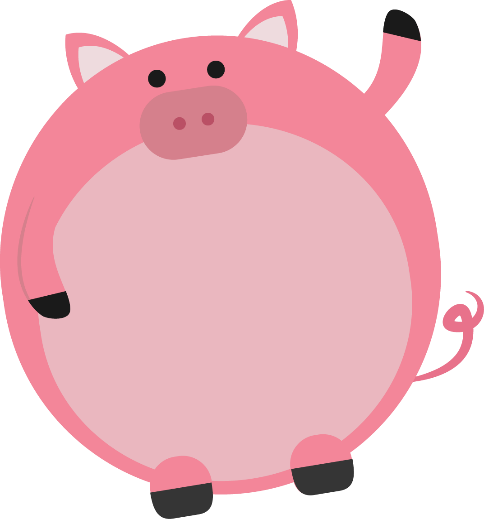 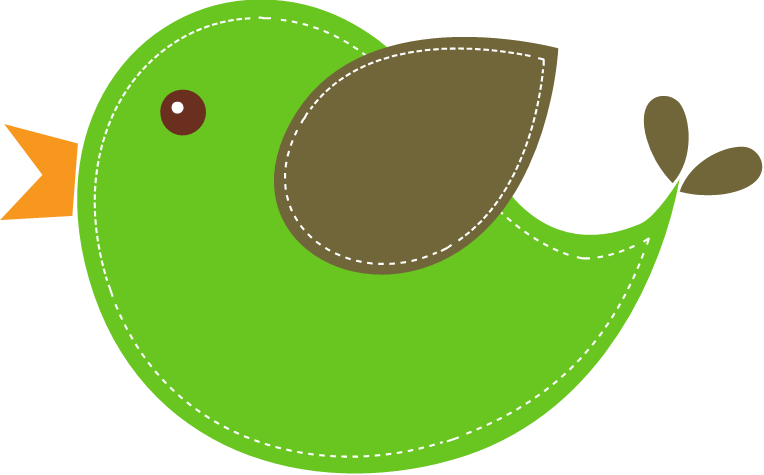 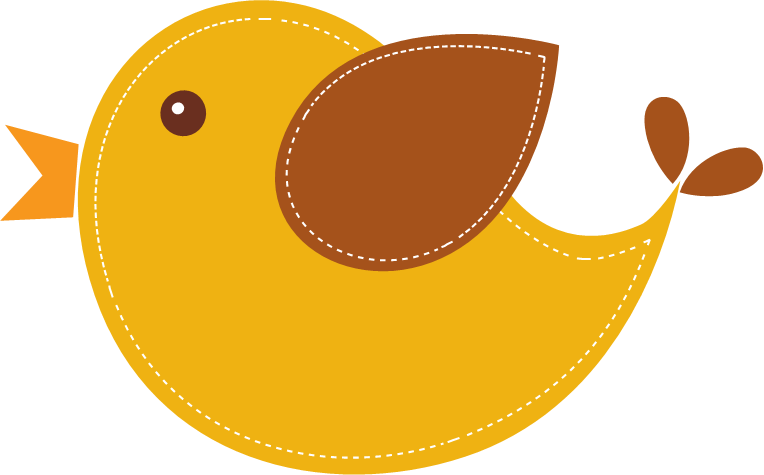 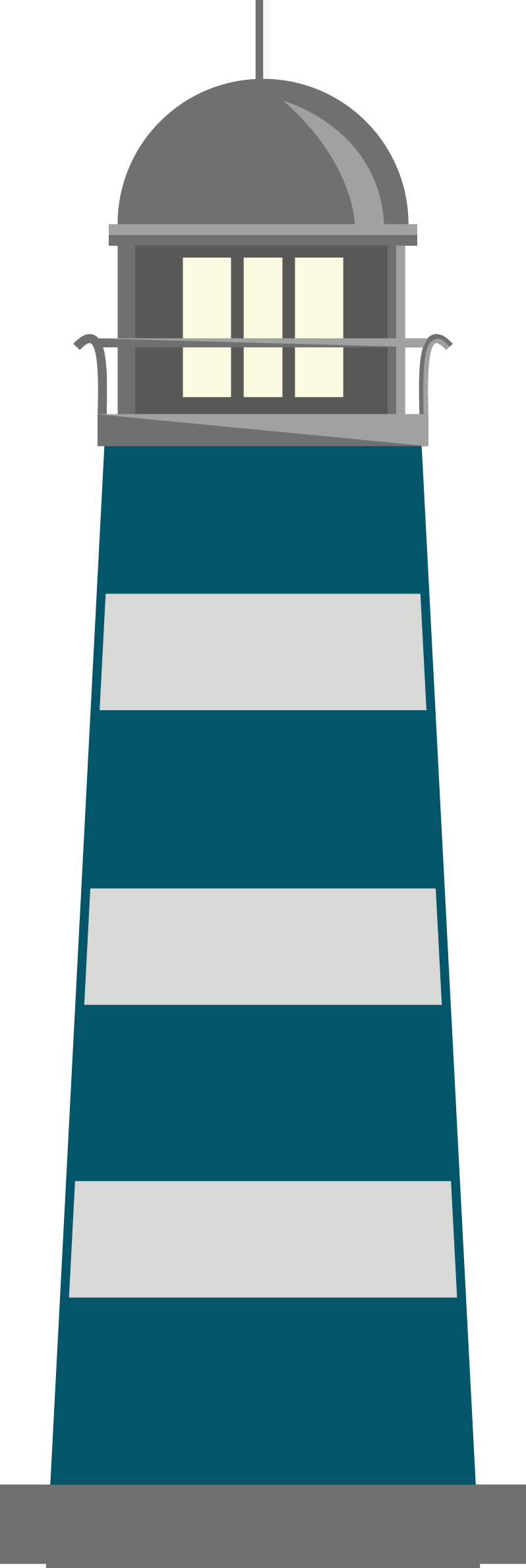 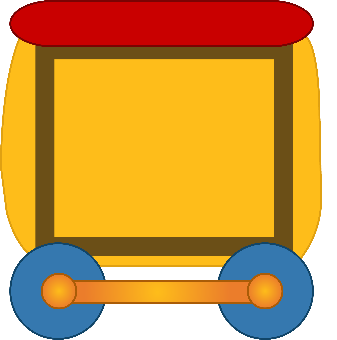 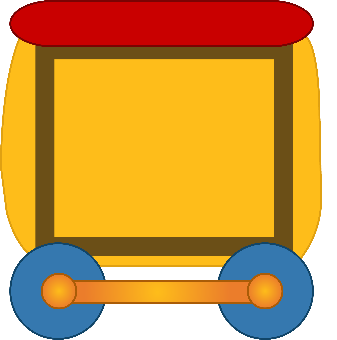 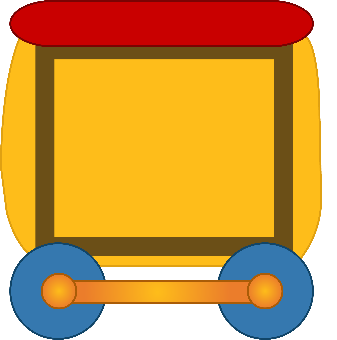 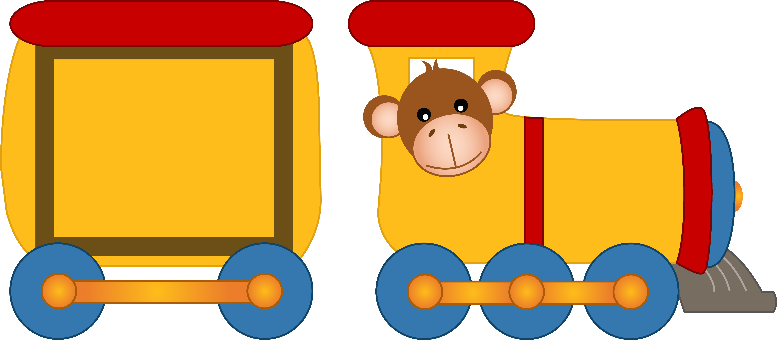 ẩn
bí
Toa
tàu
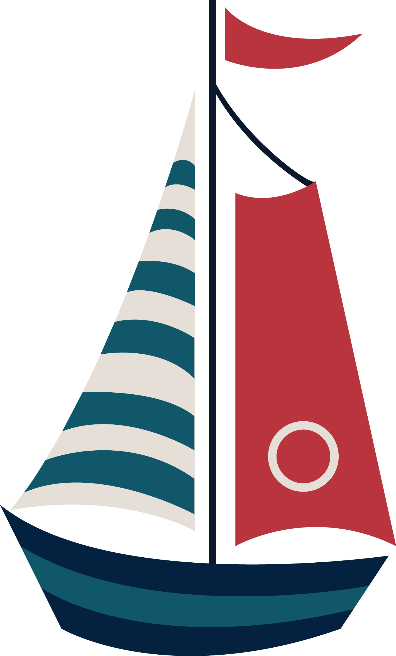 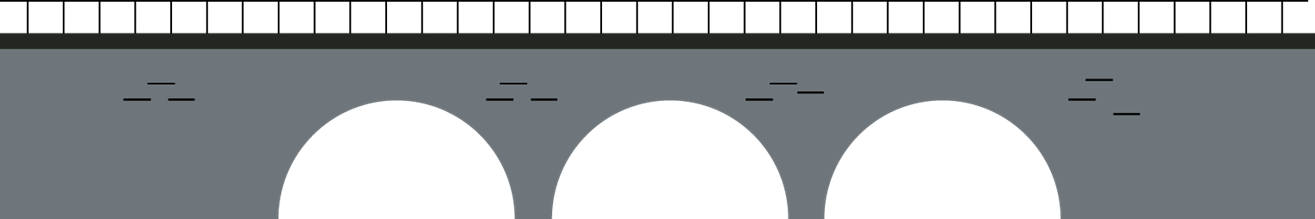 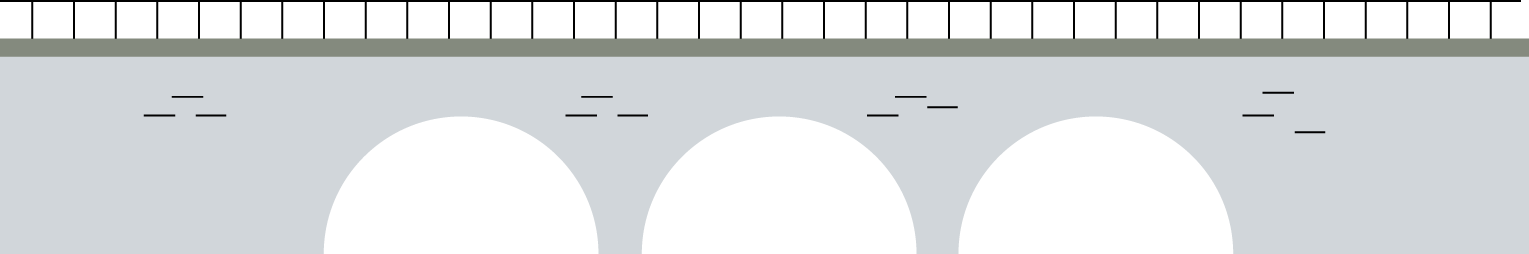 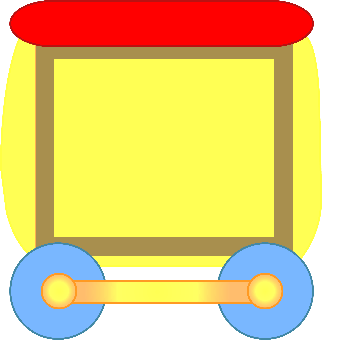 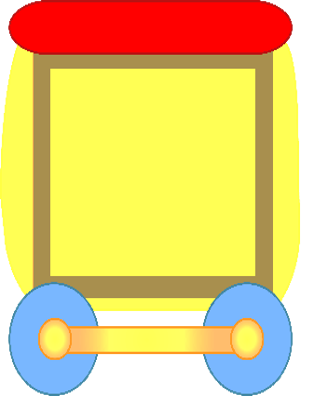 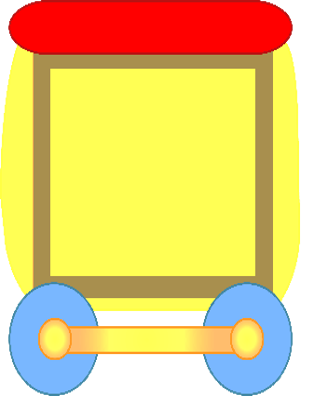 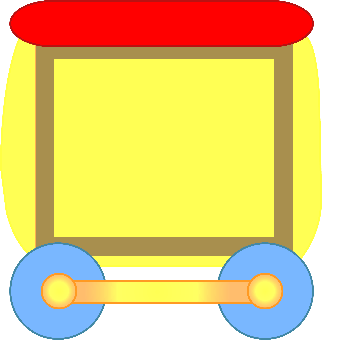 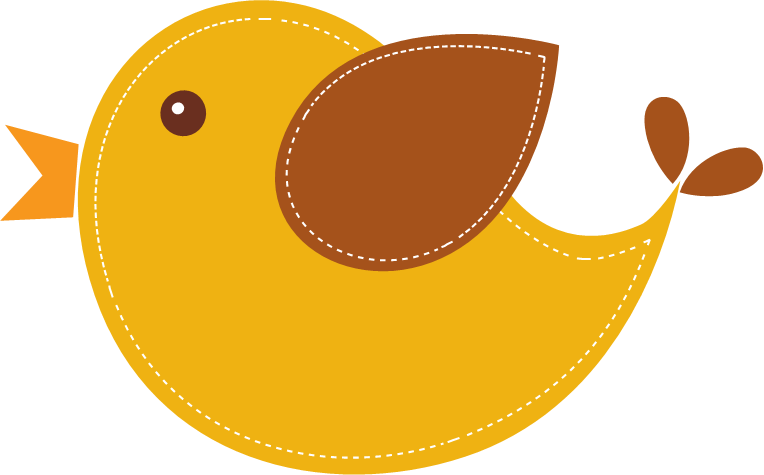 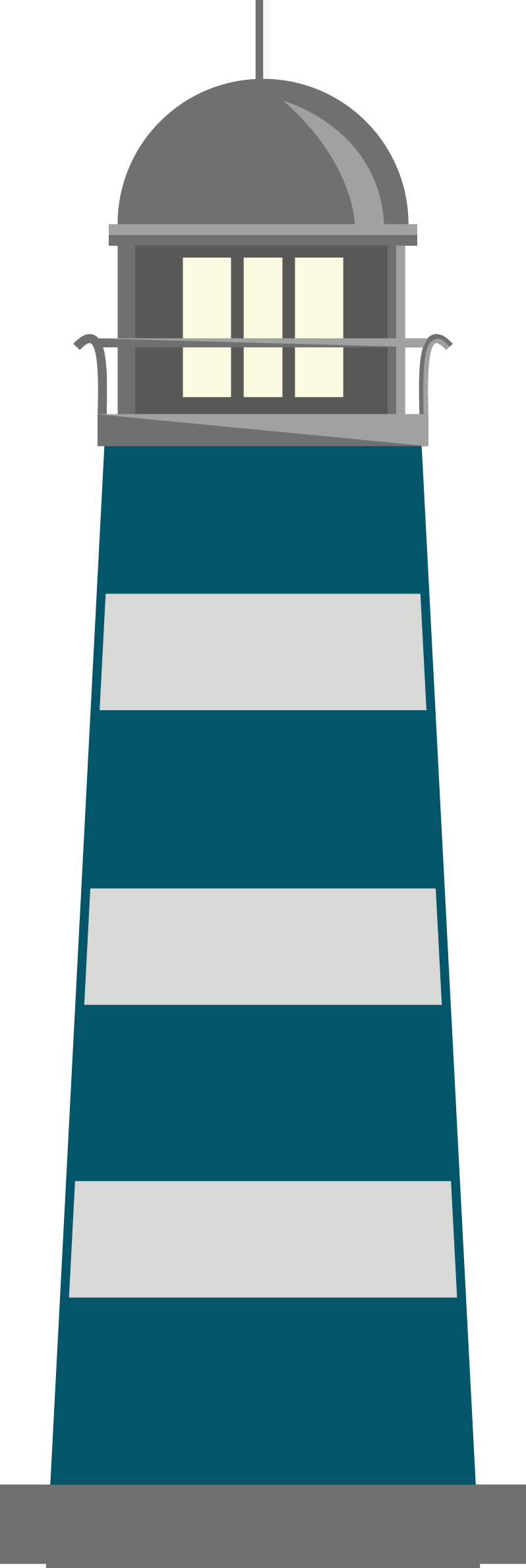 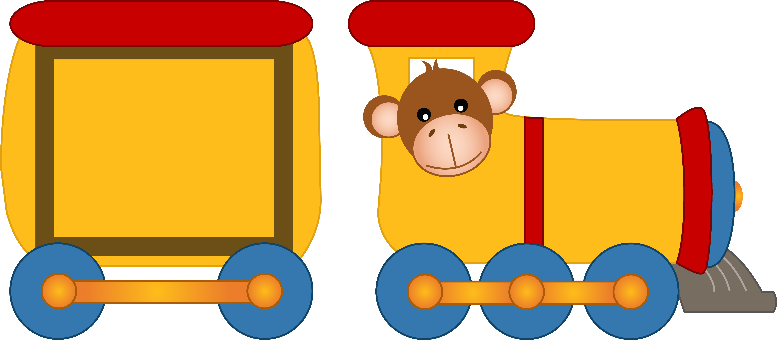 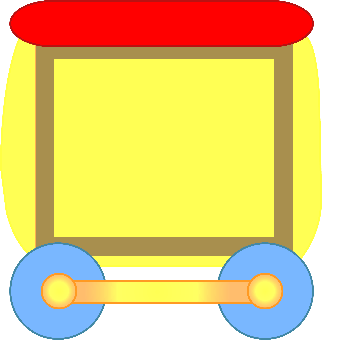 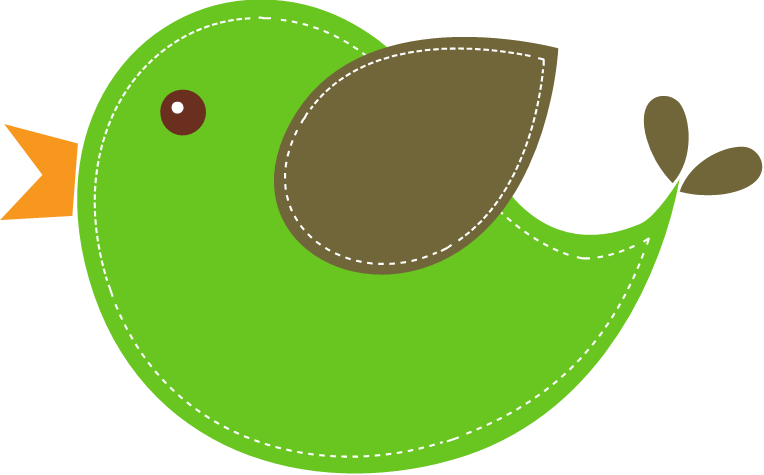 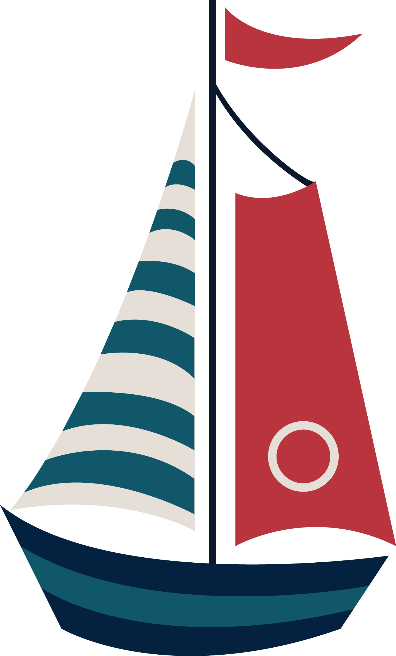 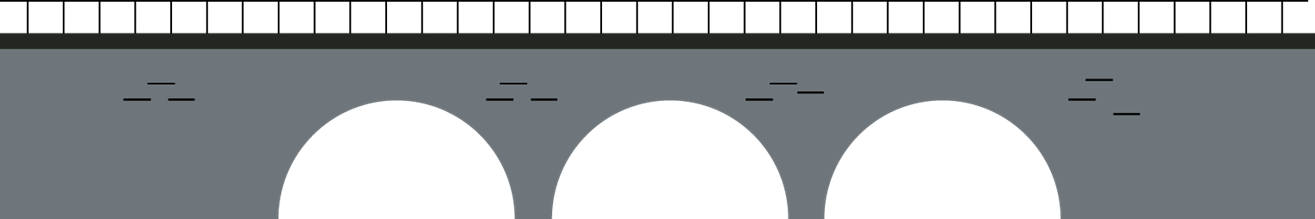 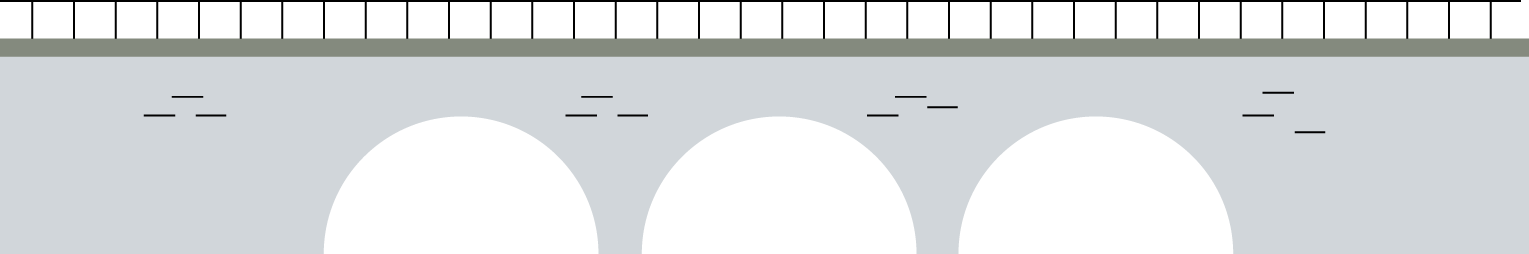 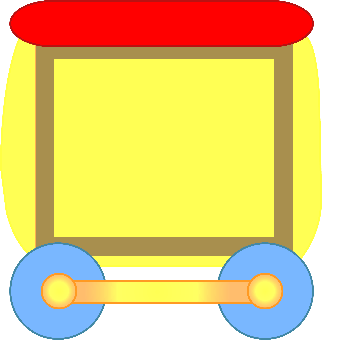 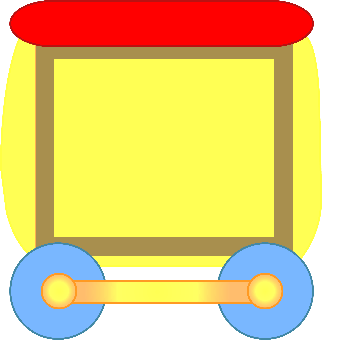 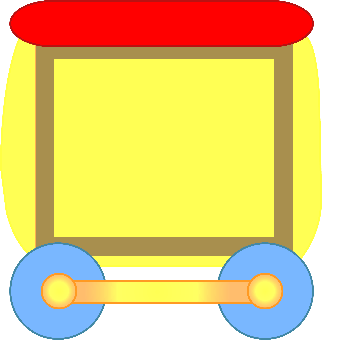 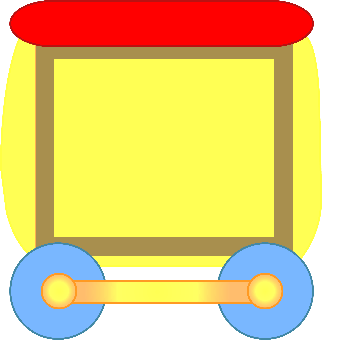 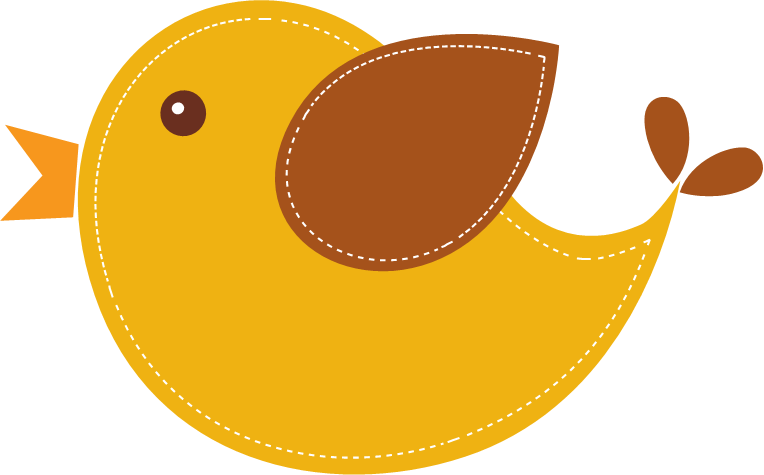 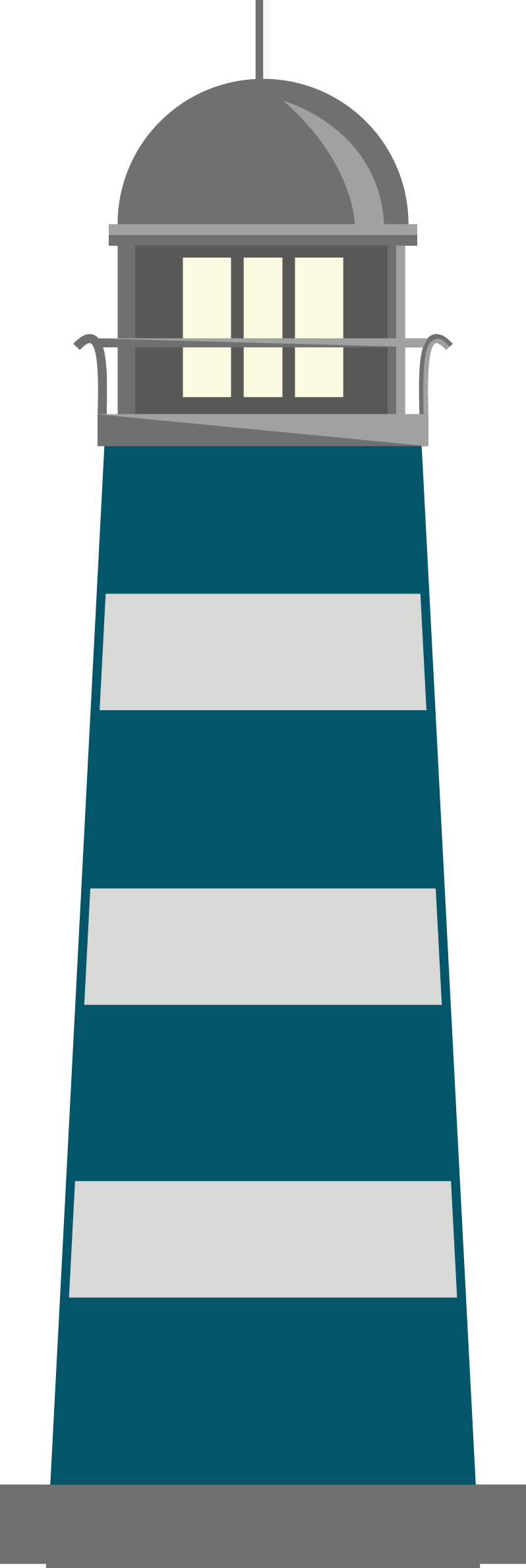 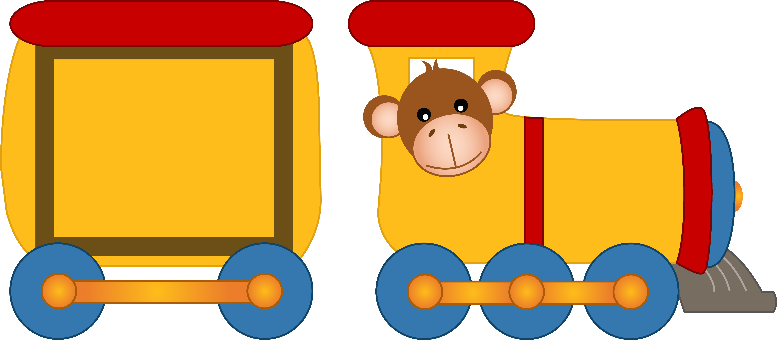 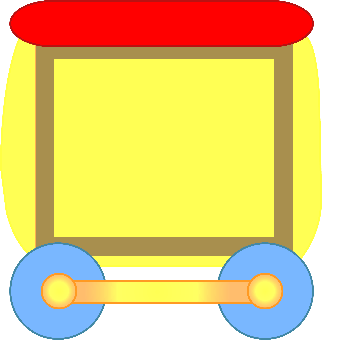 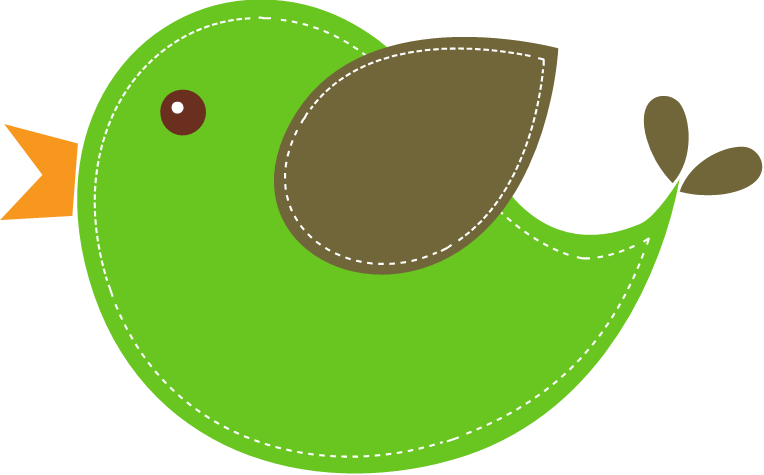 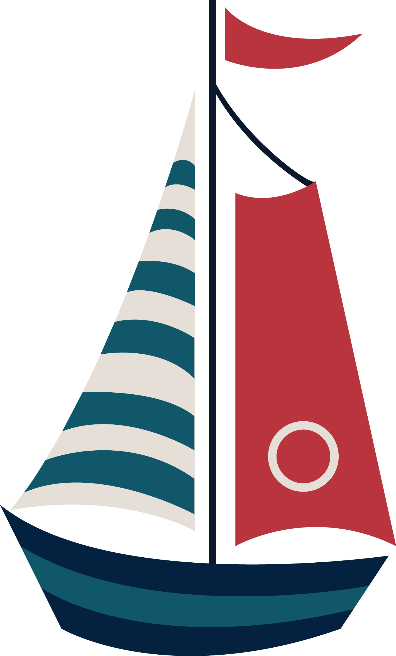 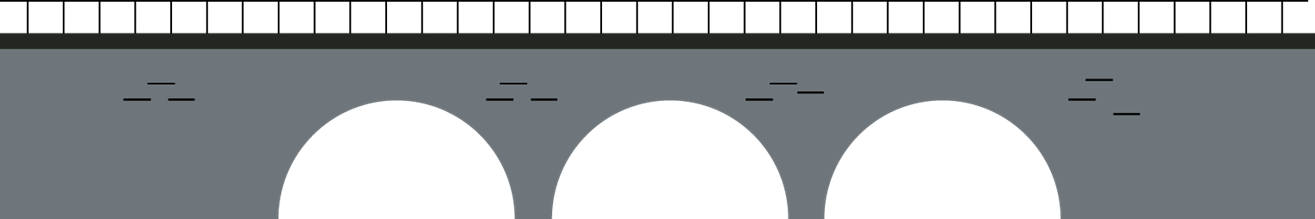 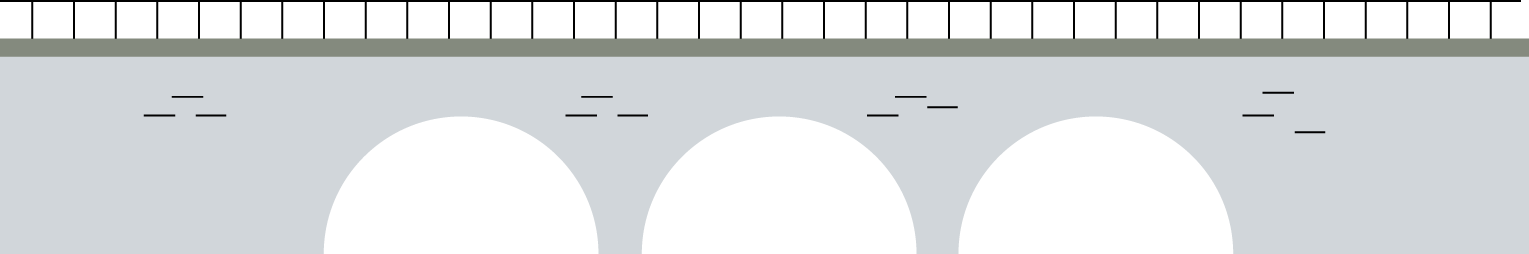 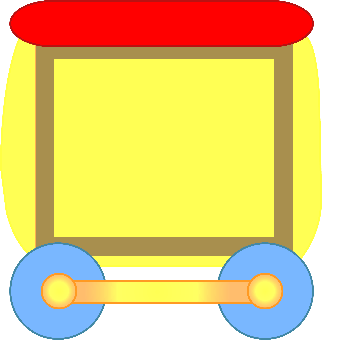 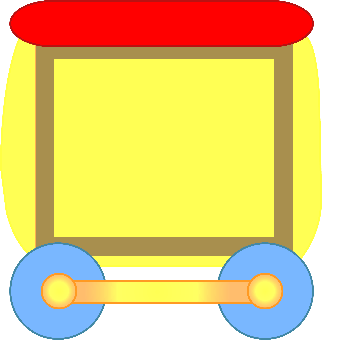 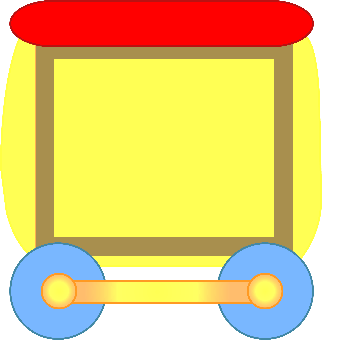 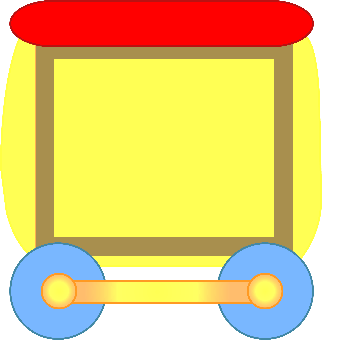 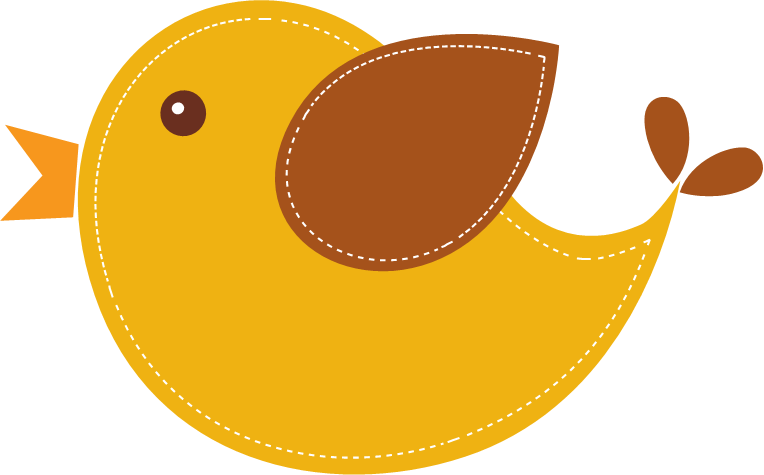 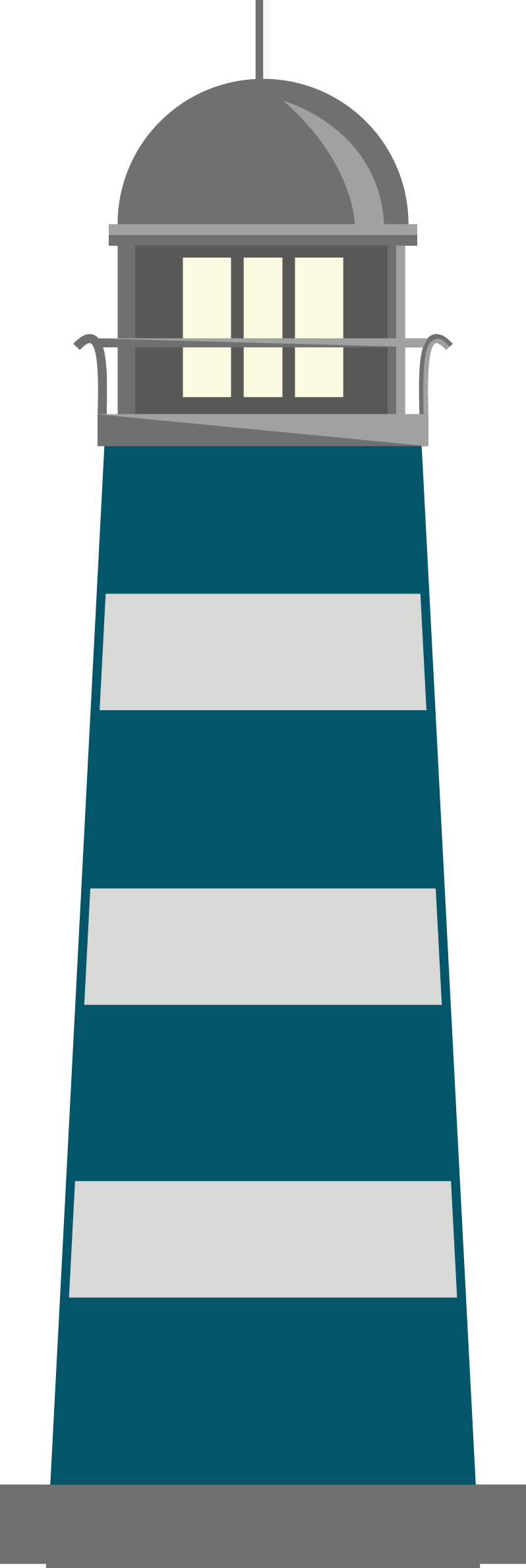 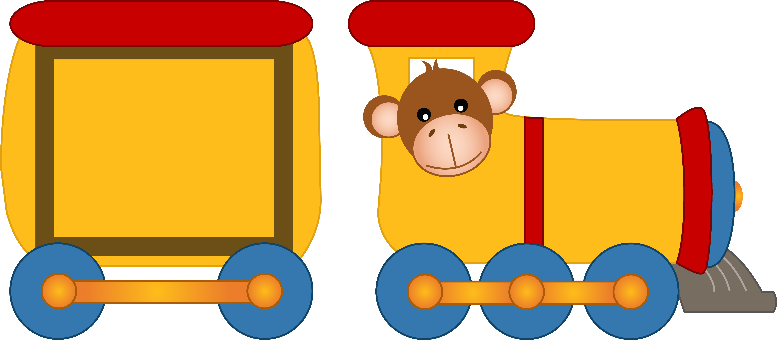 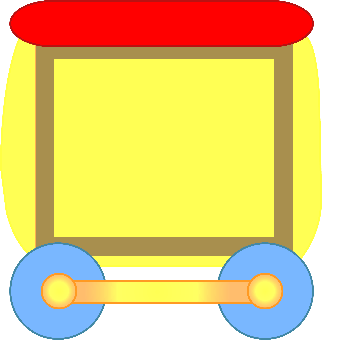 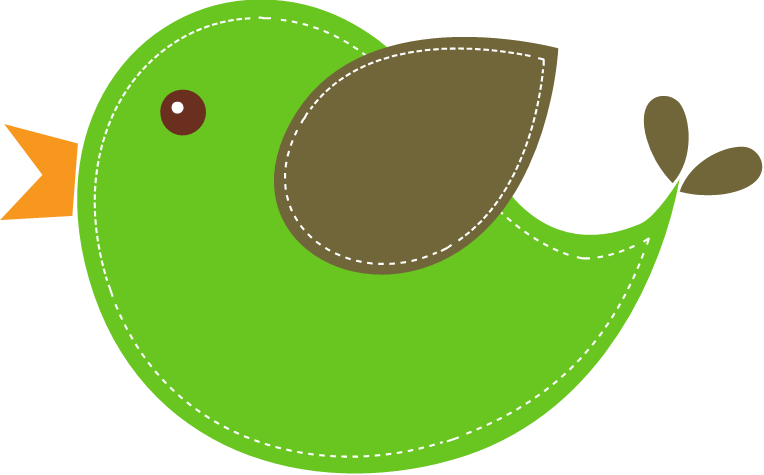 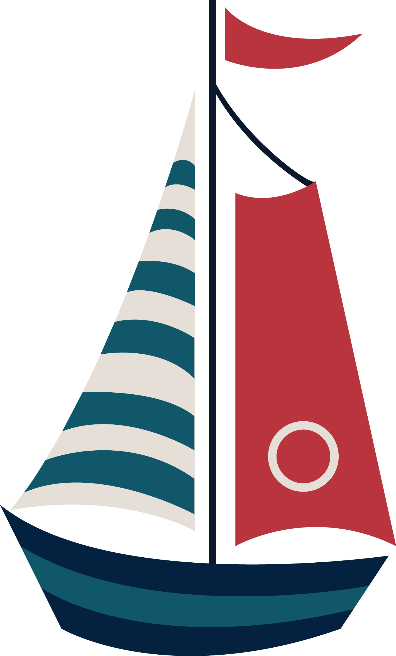 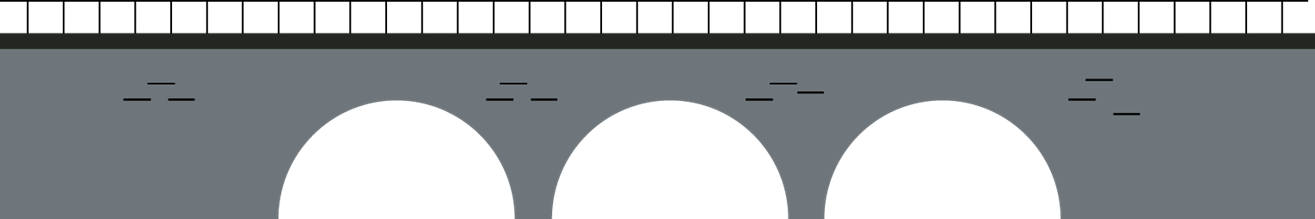 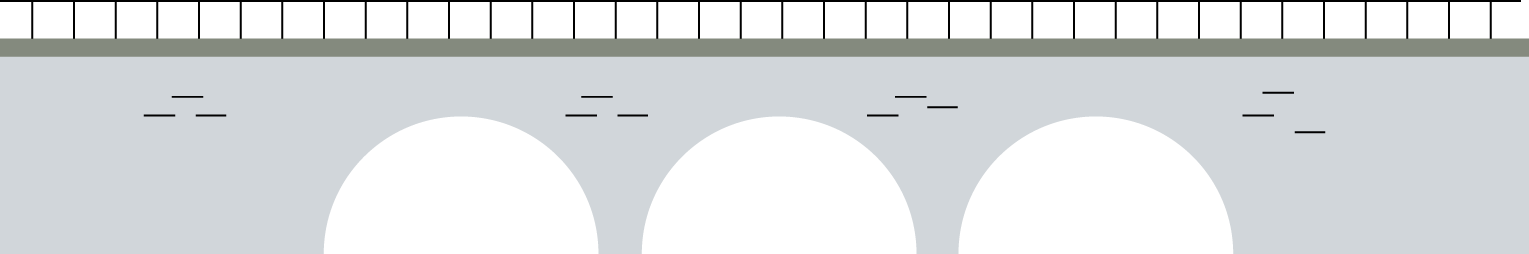 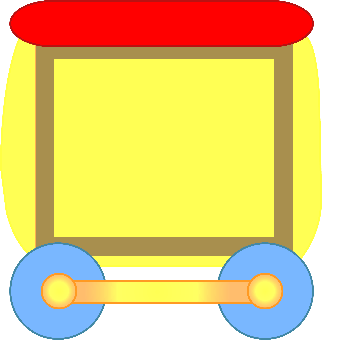 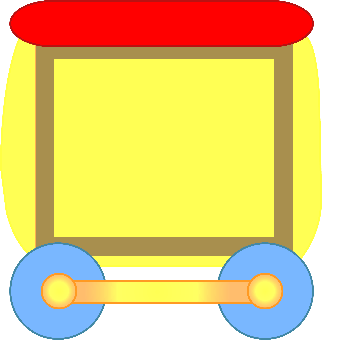 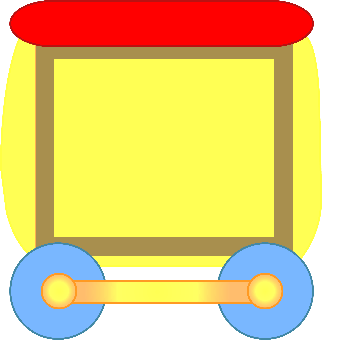 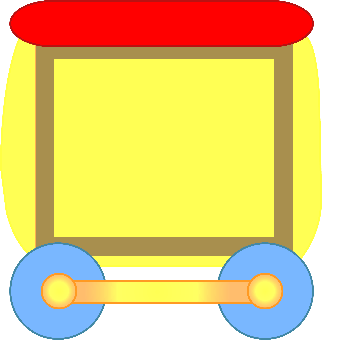 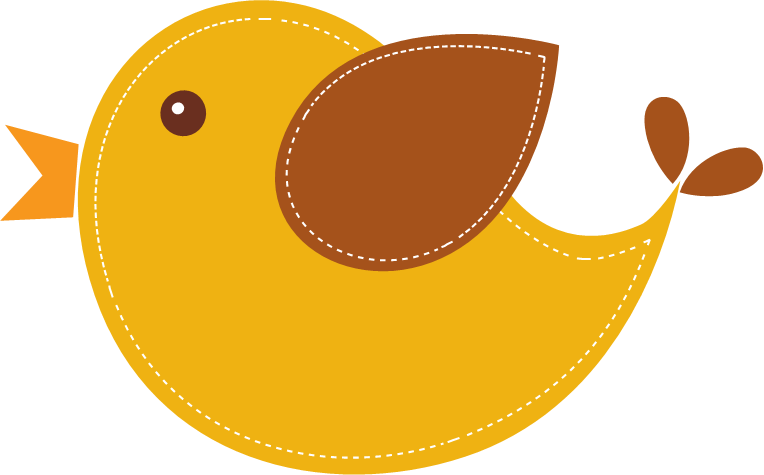 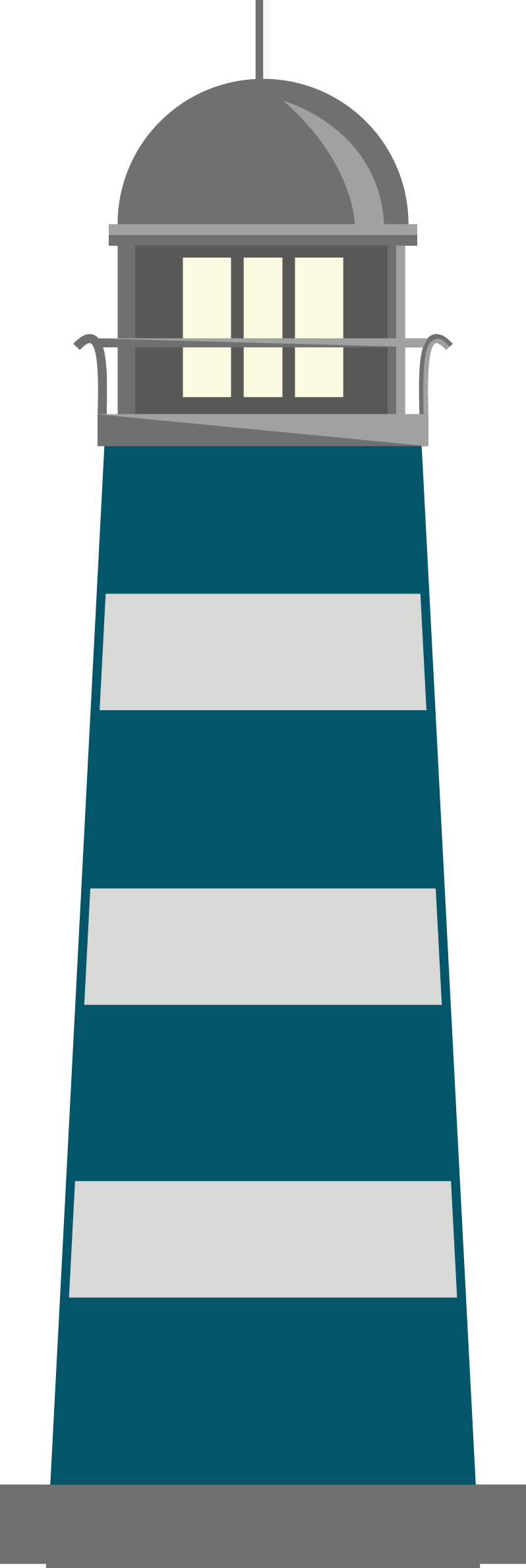 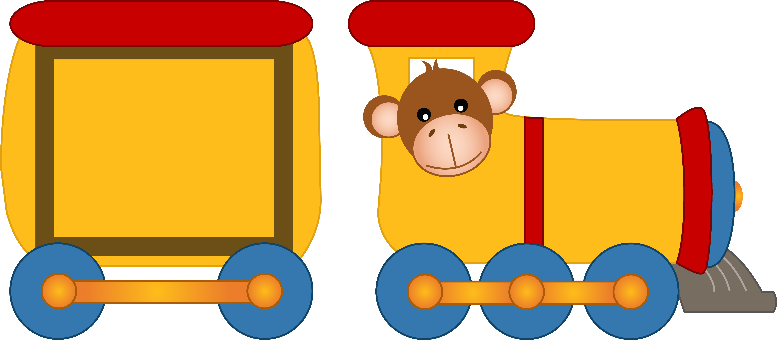 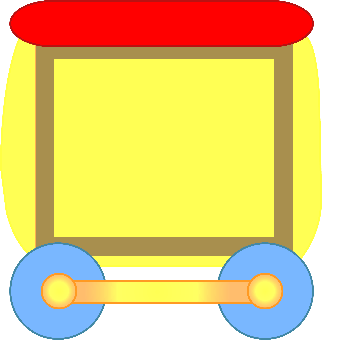 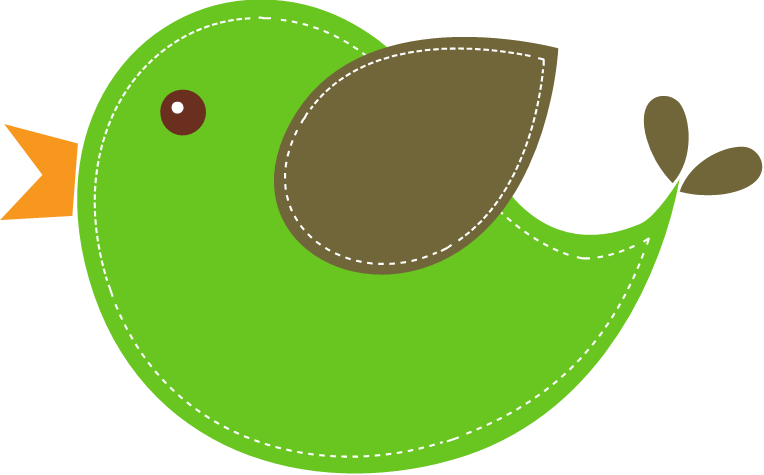 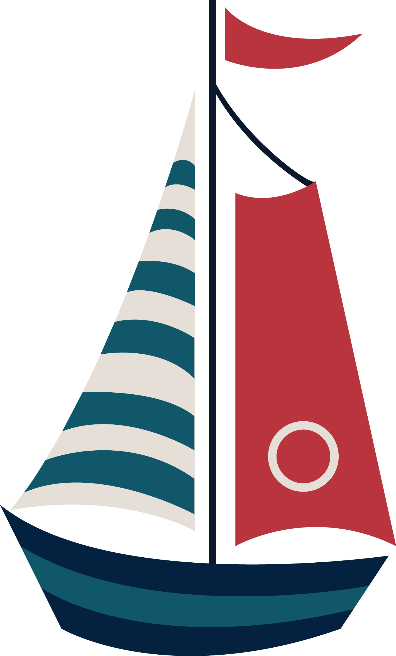 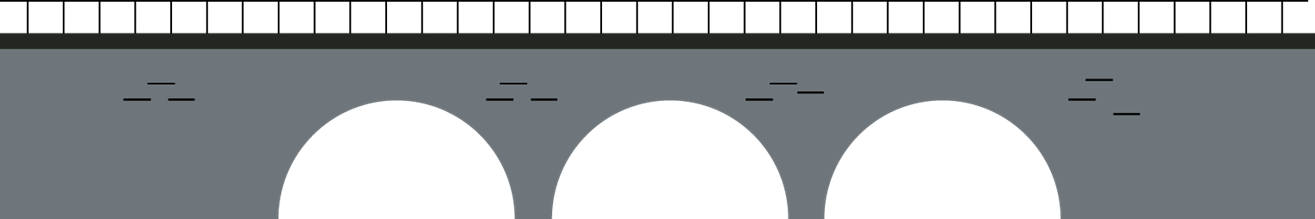 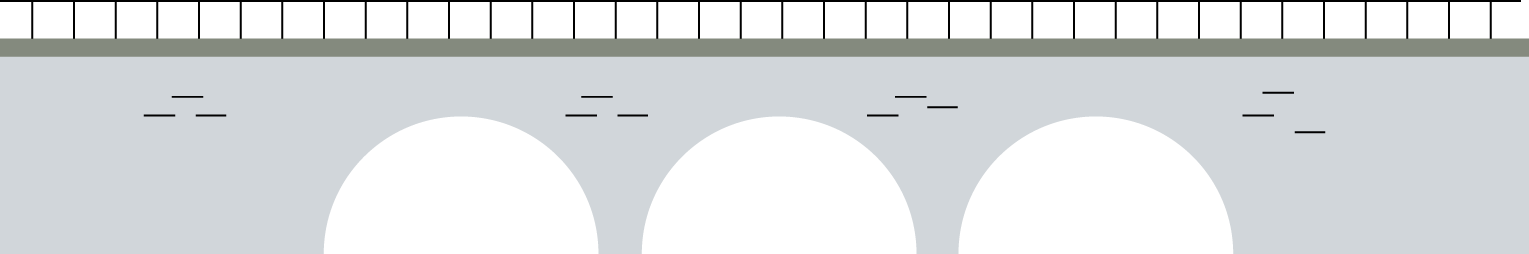 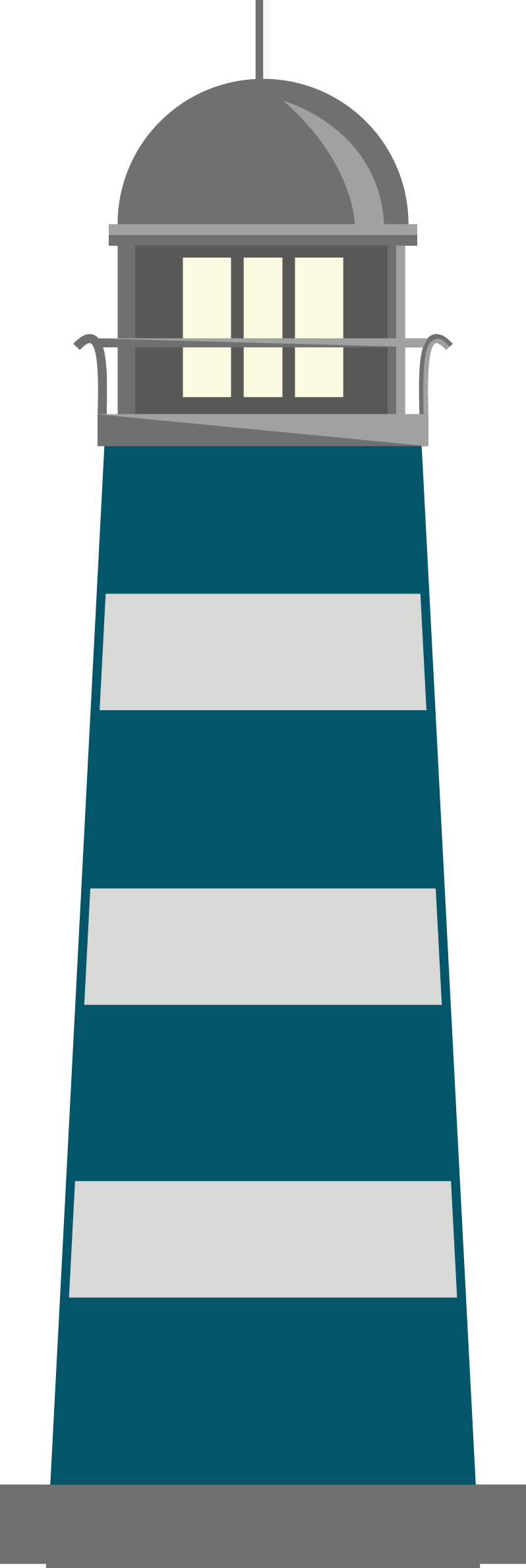 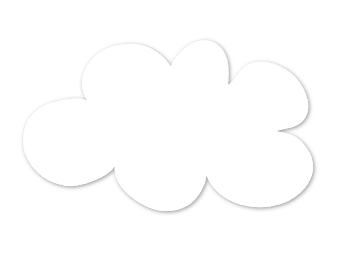 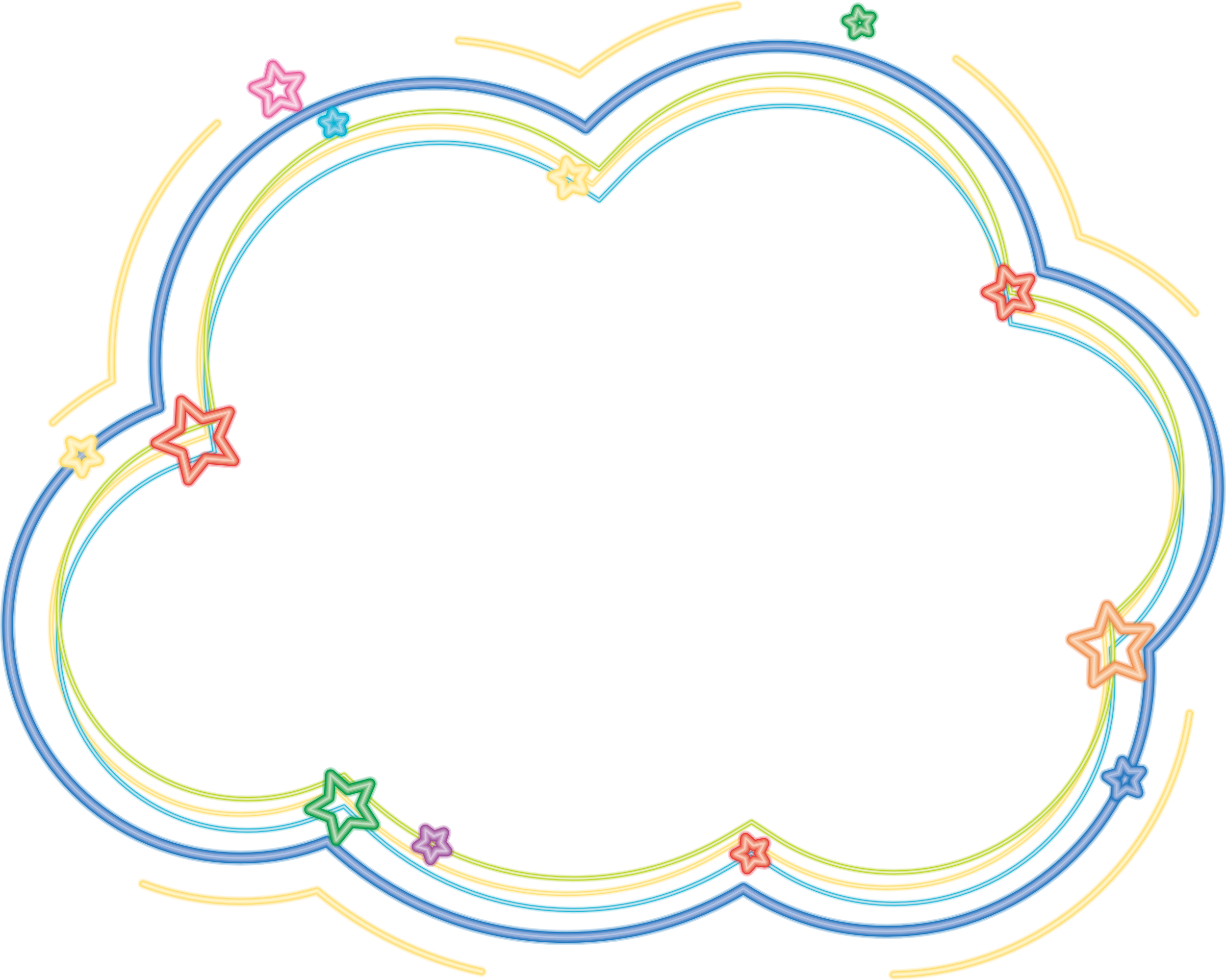 Toán
Luyện tập (136)
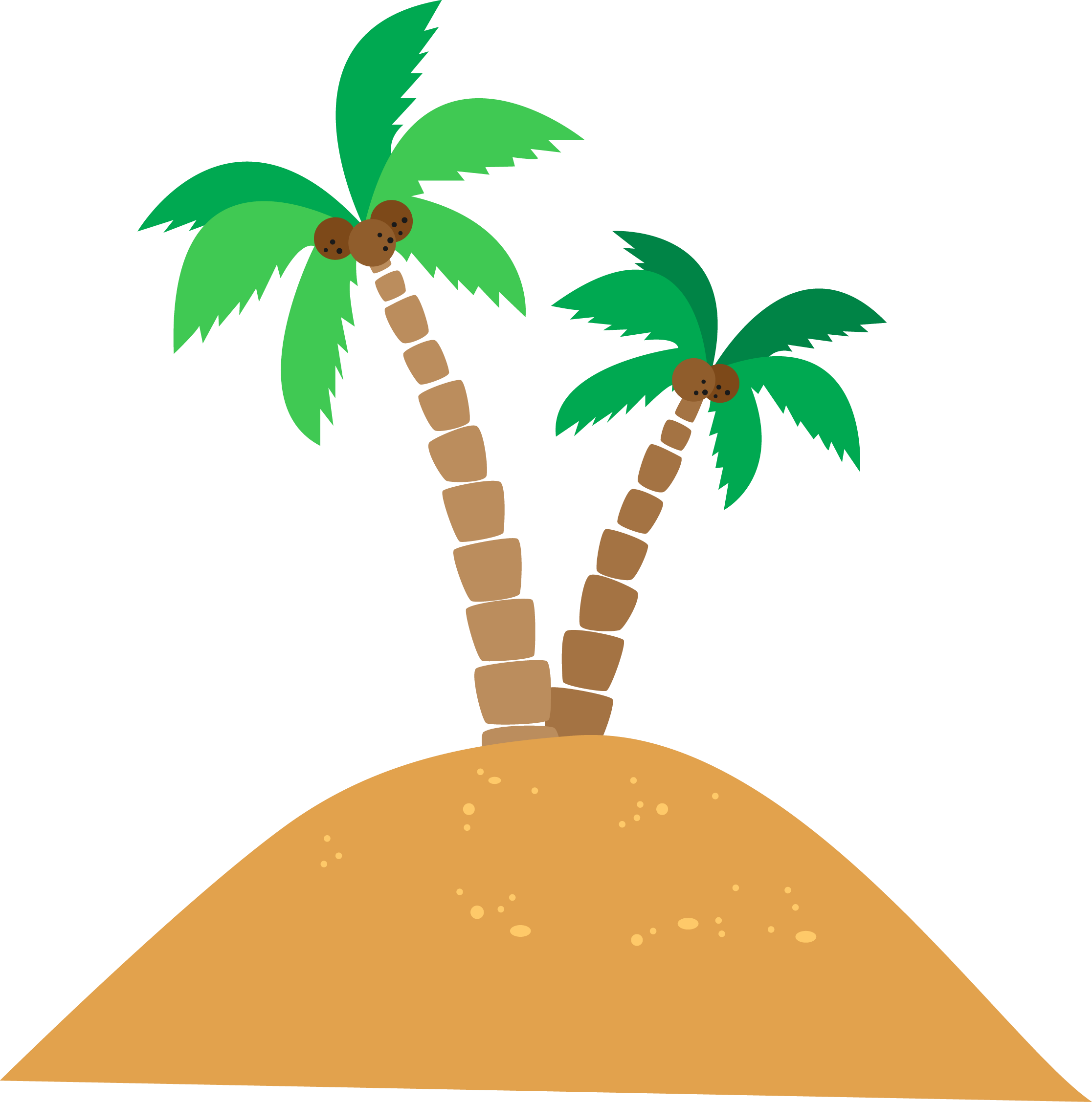 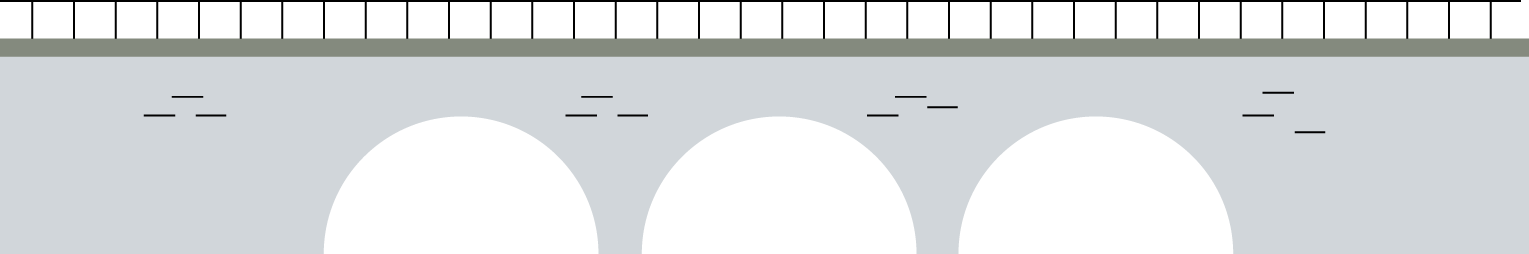 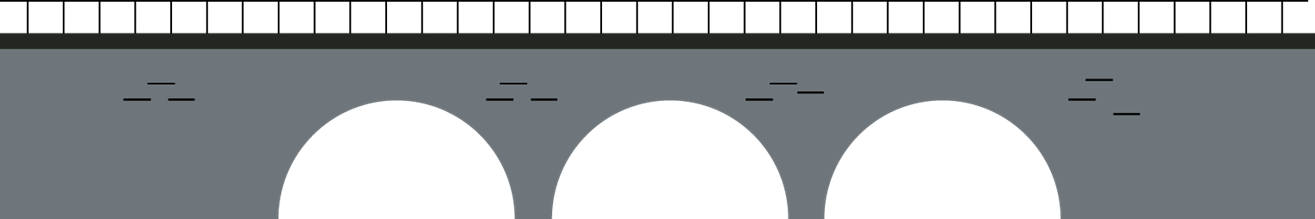 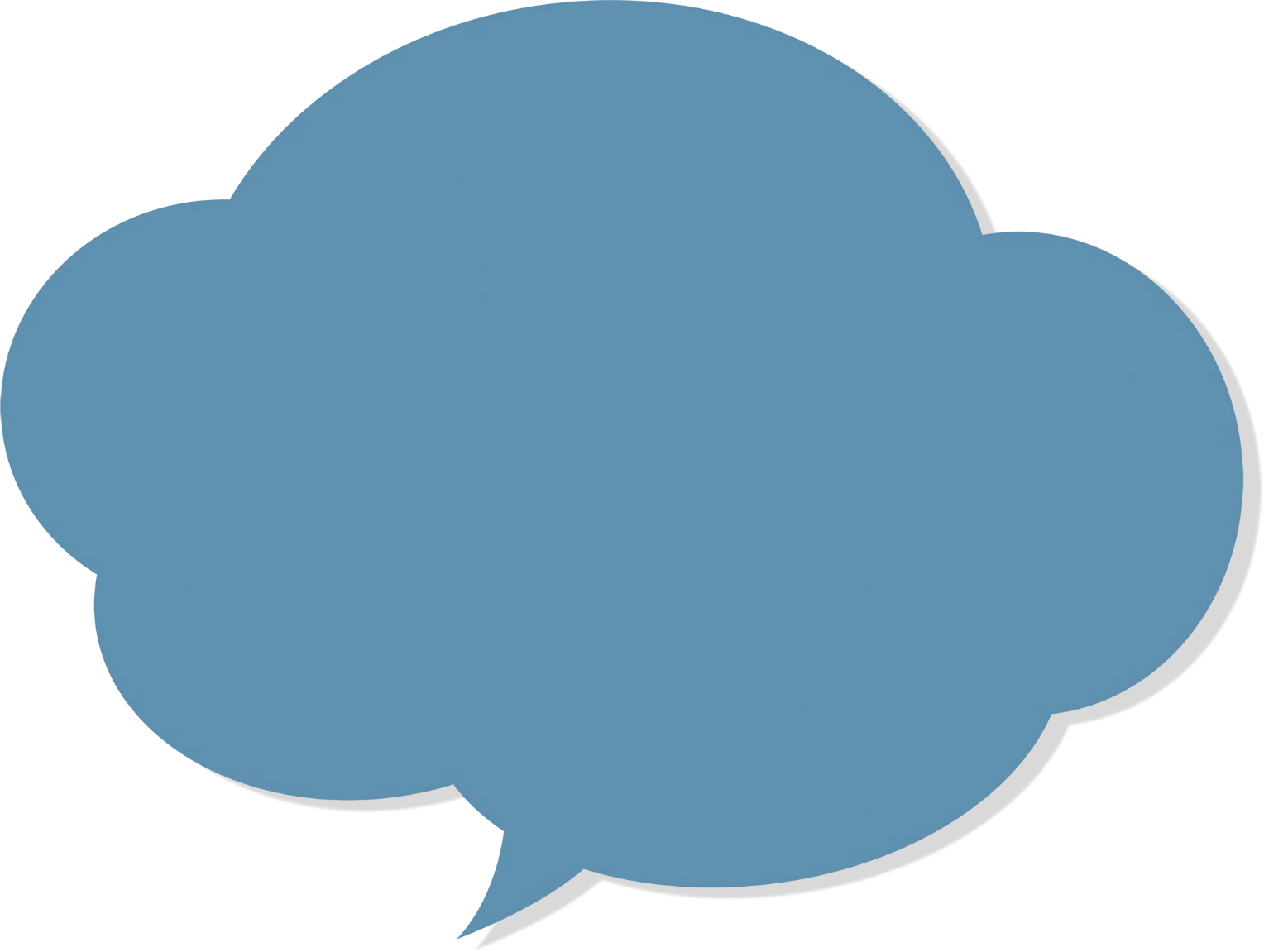 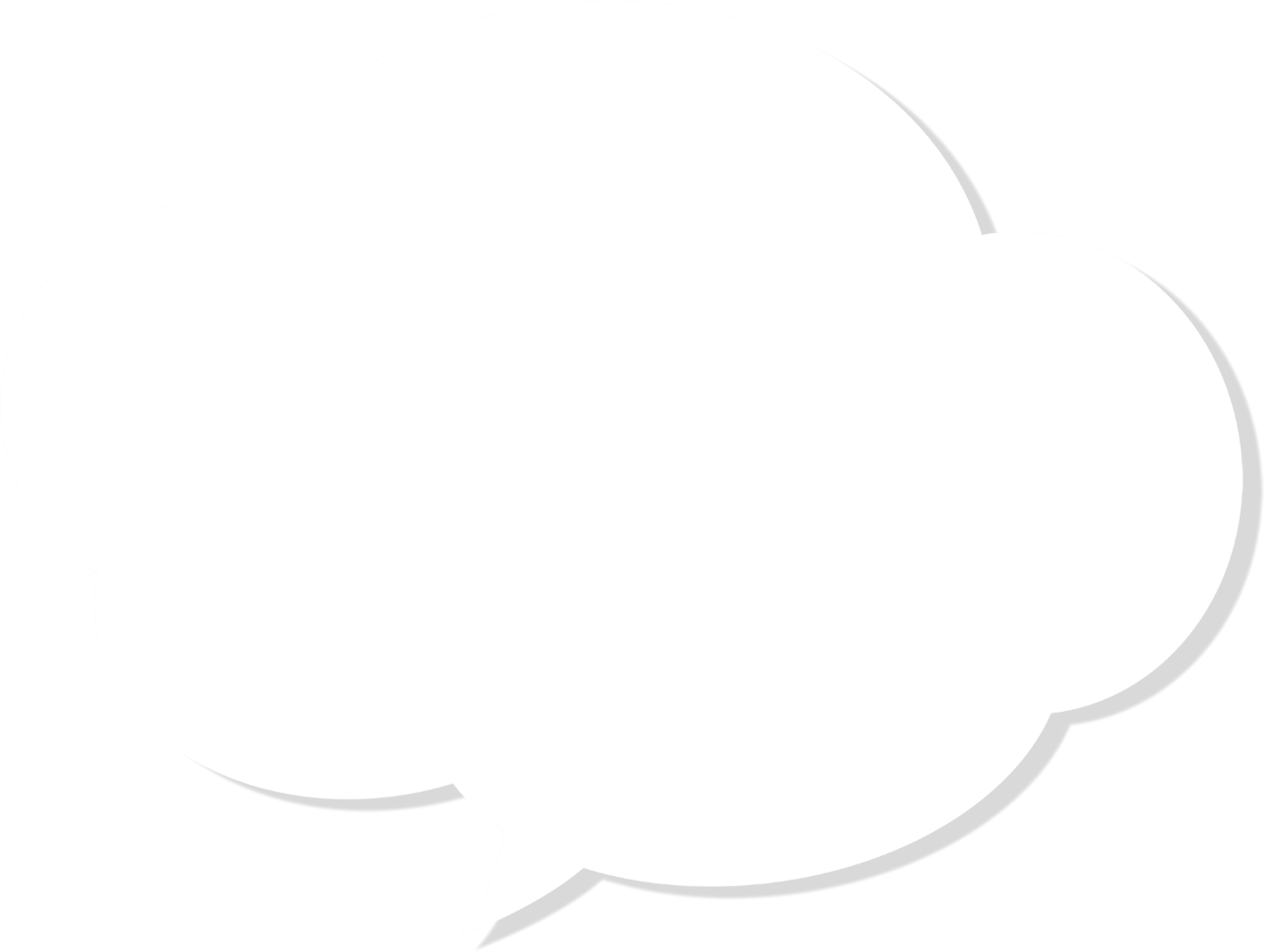 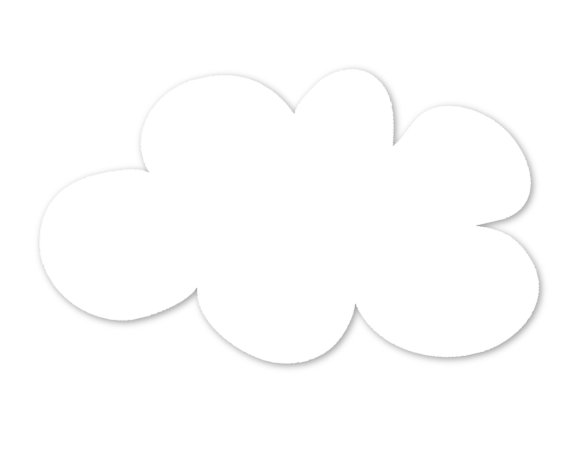 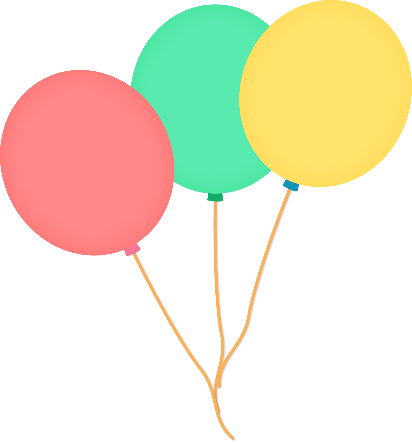 YÊU CẦU CẦN ĐẠT
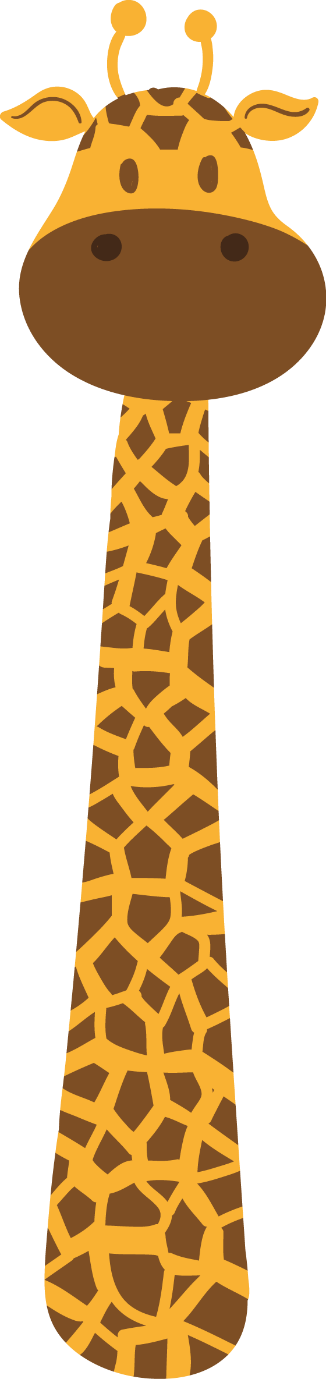 - Thực hiện được phép nhân, chia hai phân số.
- Biết tìm thành phần chưa biết trong phép nhân, phép chia phân số.
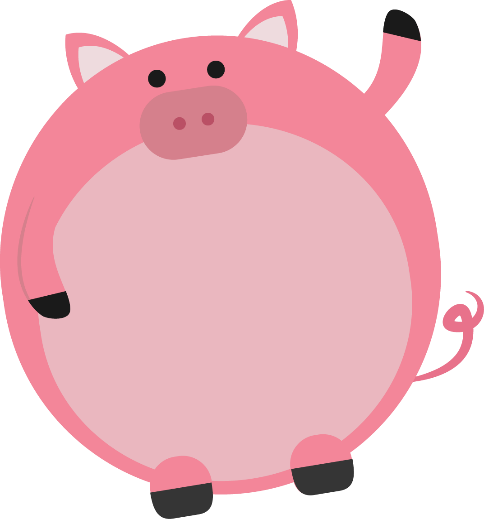 Bài 1:
Tính rồi rút gọn
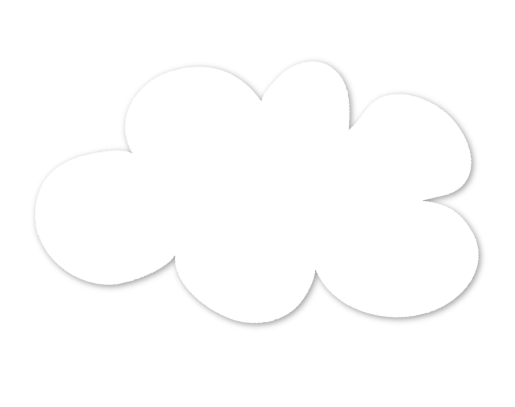 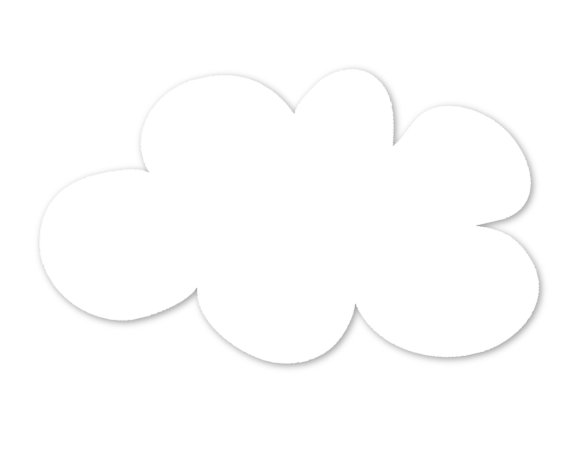 Bài 1:
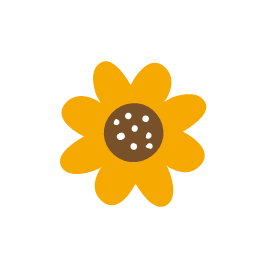 Tính rồi rút gọn
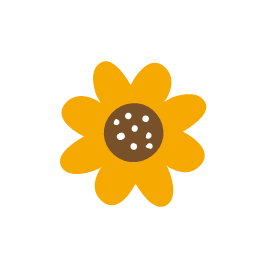 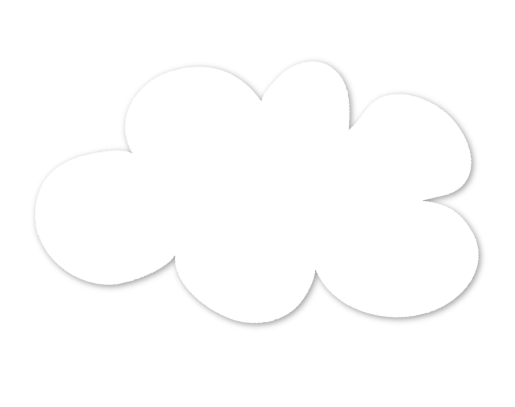 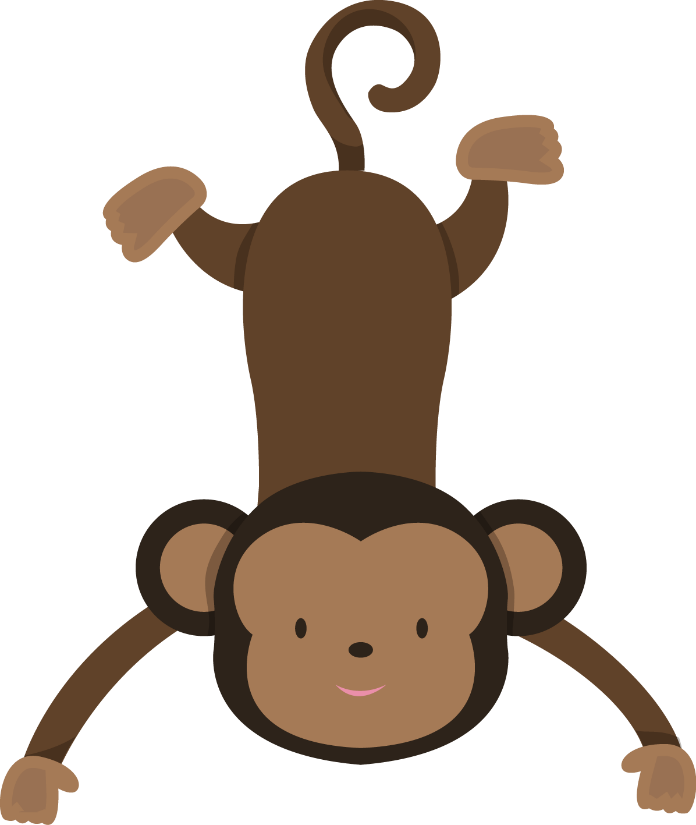 Bài 1:
Tính rồi rút gọn
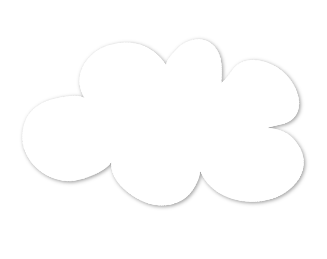 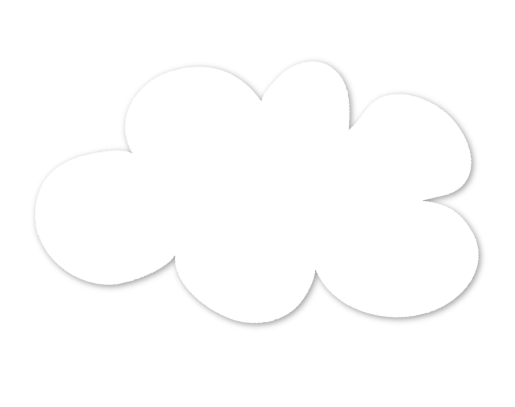 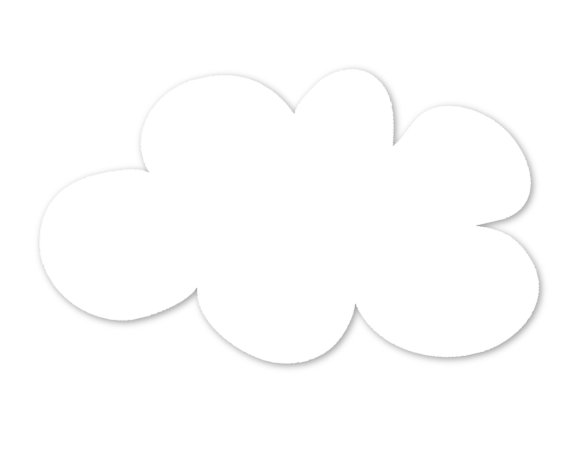 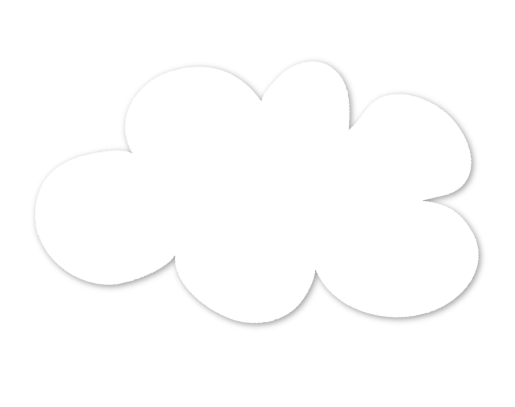 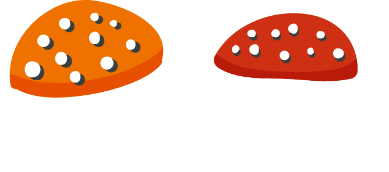 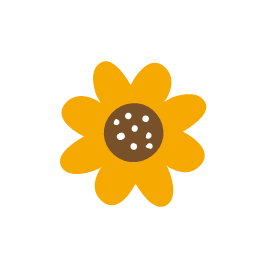 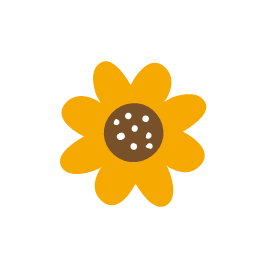 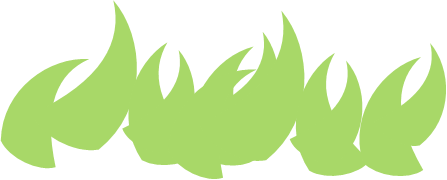 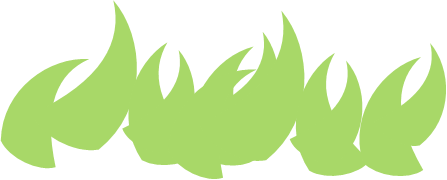 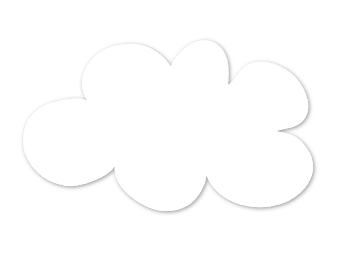 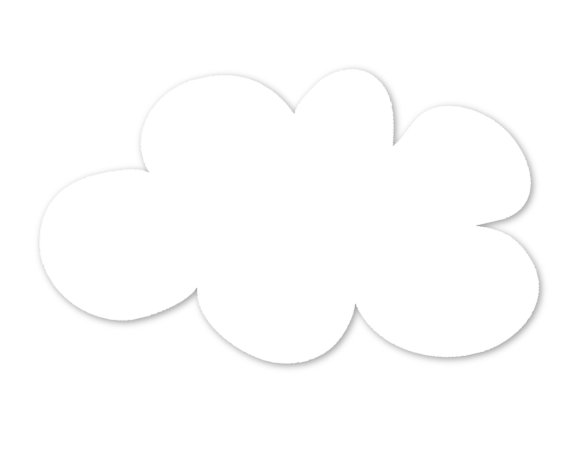 Muốn thực hiện phép chia hai phân số ta làm thế nào?
Ta lấy phân số thứ nhất nhân với phân số thứ hai đảo ngược.
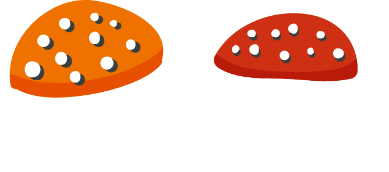 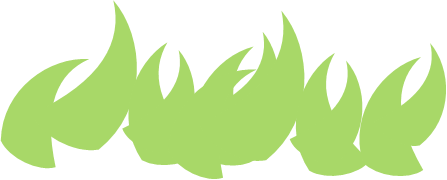 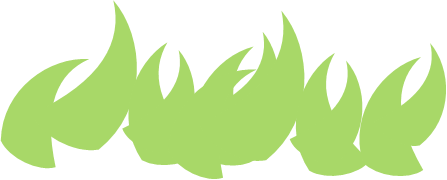 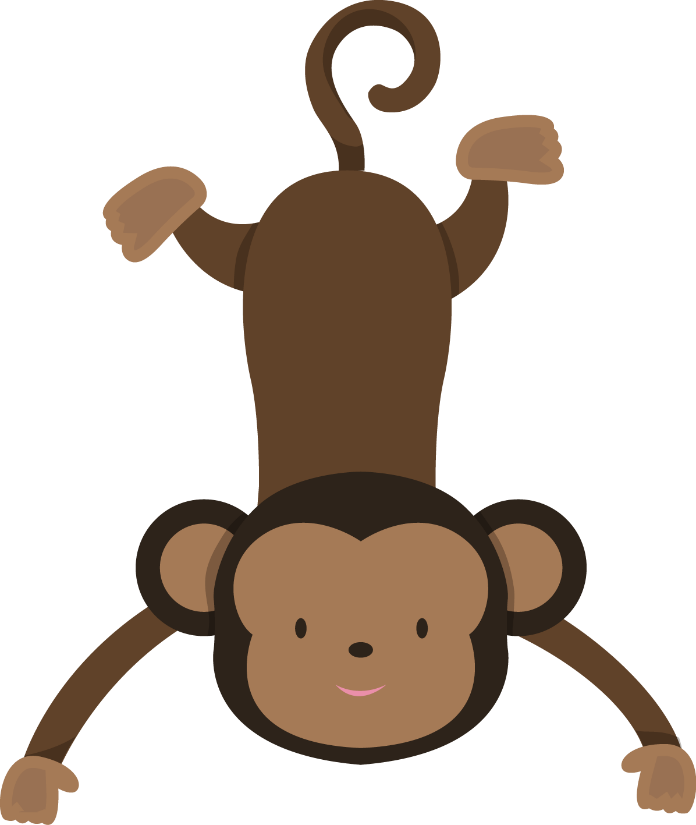 Bài 2:
x  =
x =
x  =
x=
Tìm x
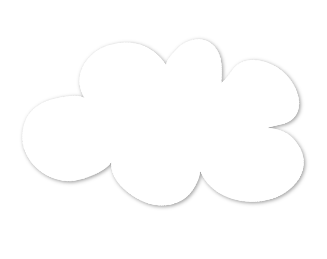 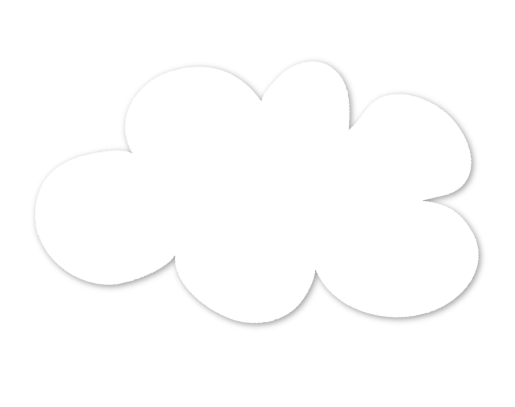 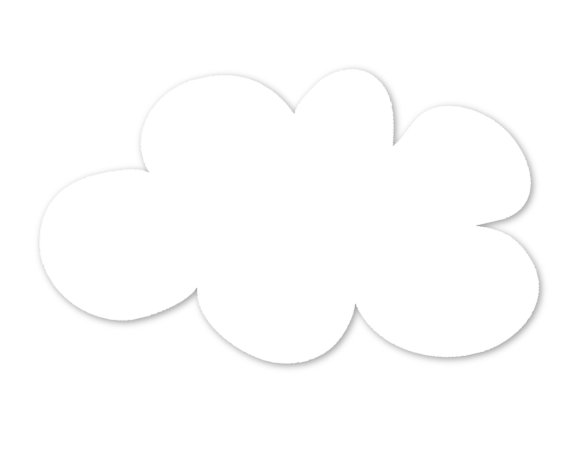 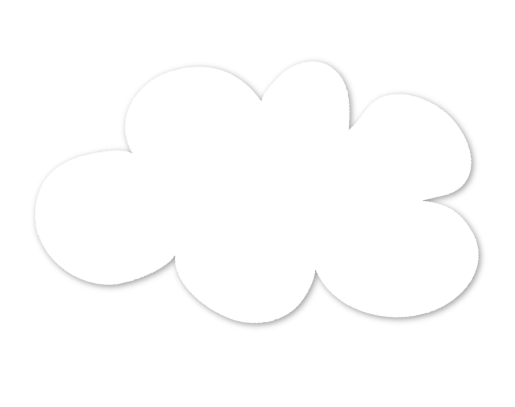 x =
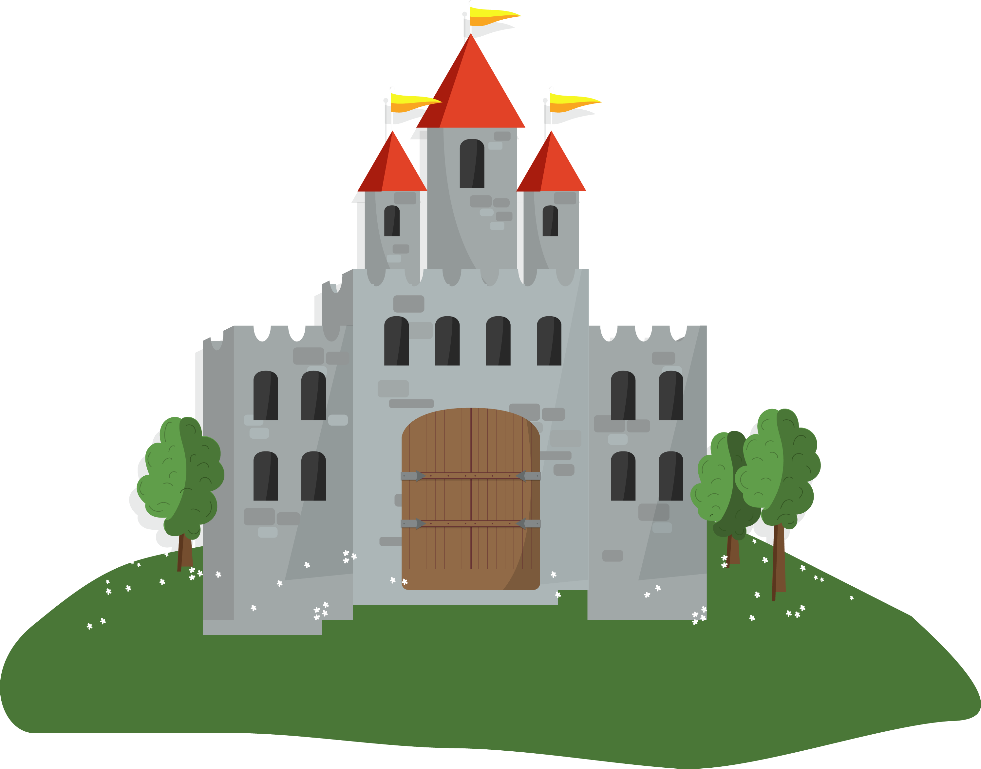 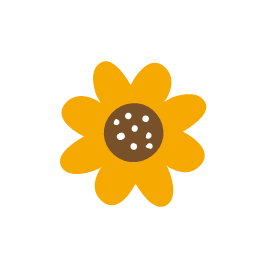 x  =
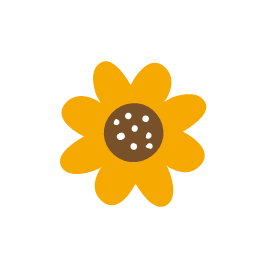 x=
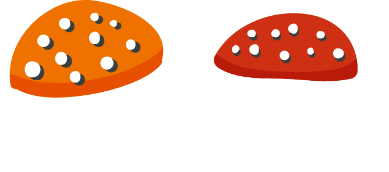 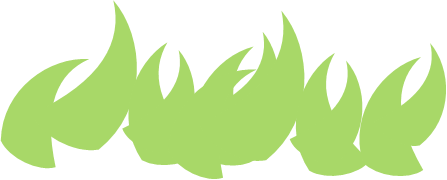 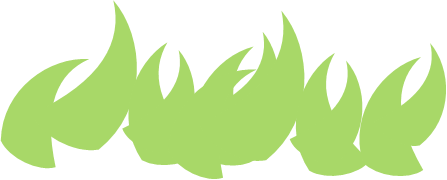 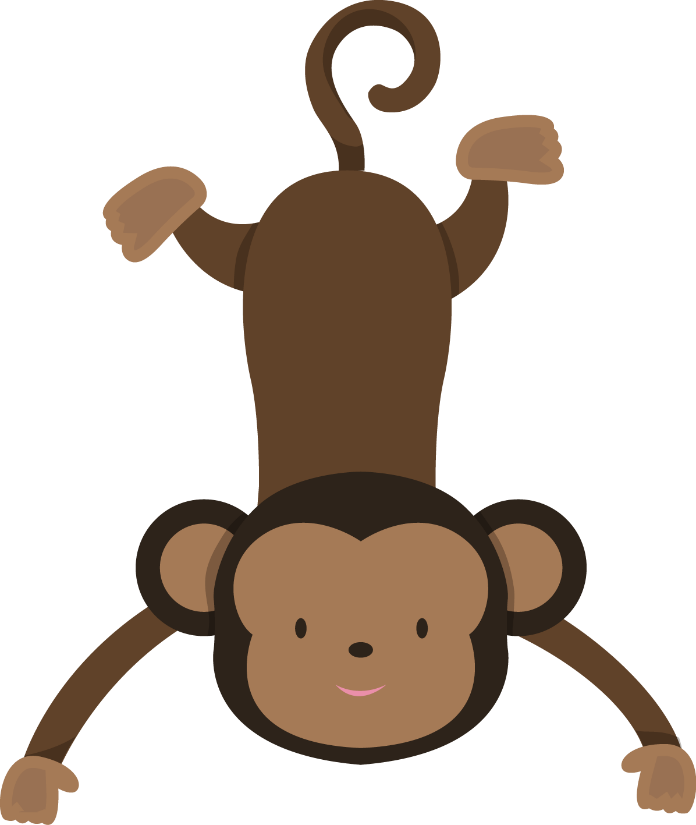 Bài 3:
Tính
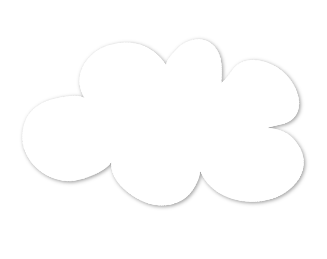 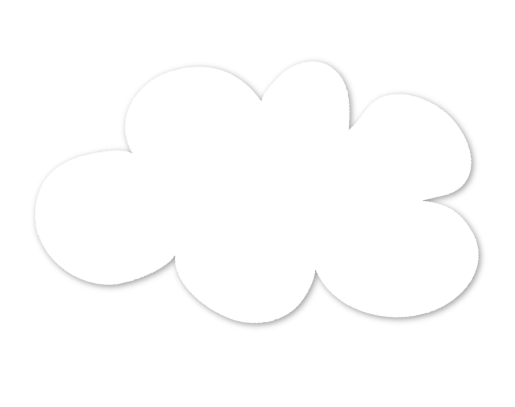 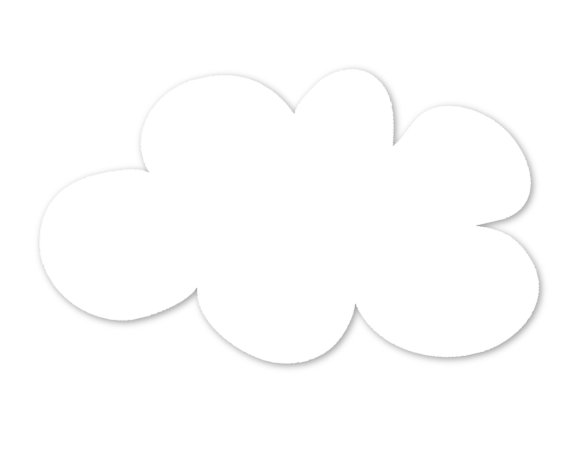 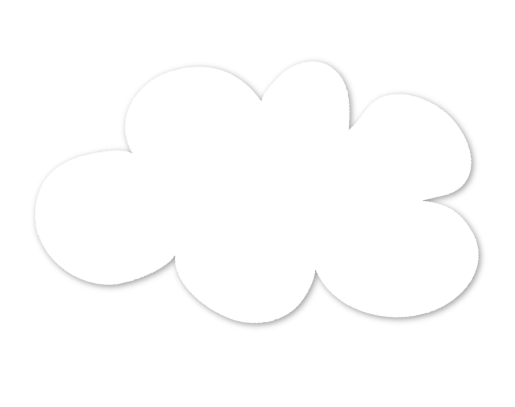 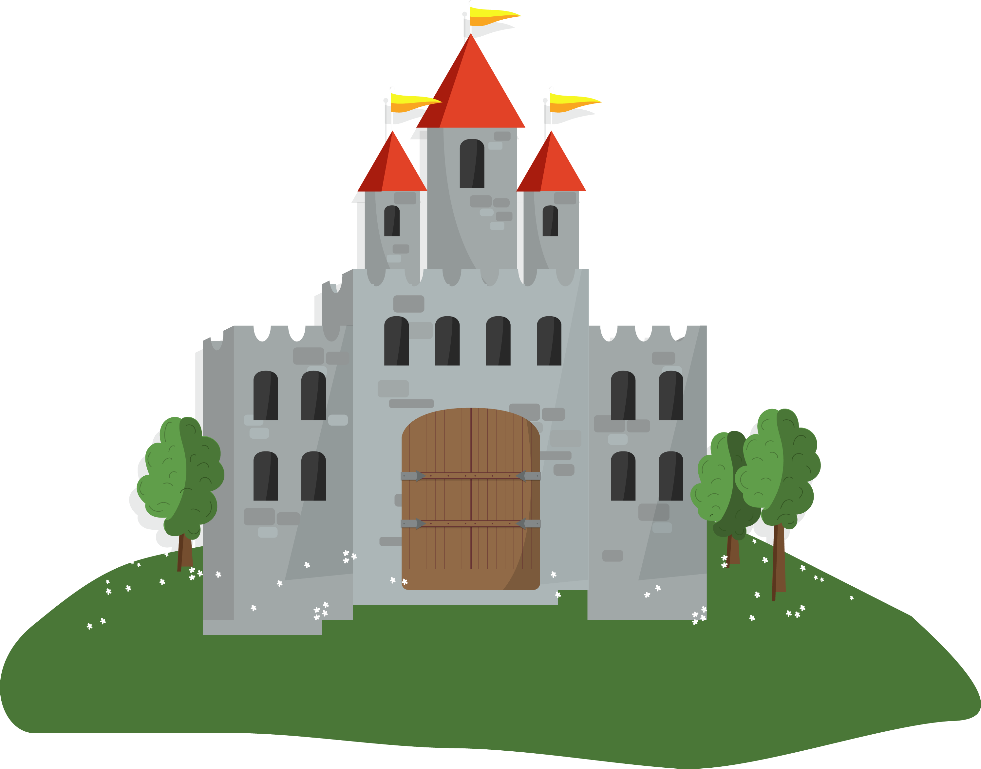 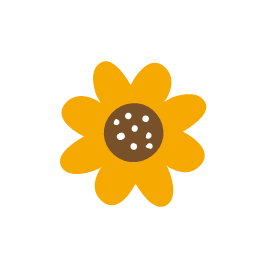 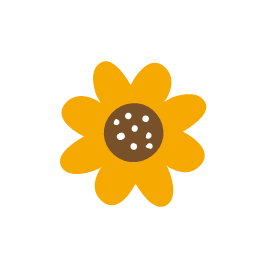 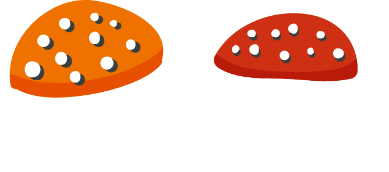 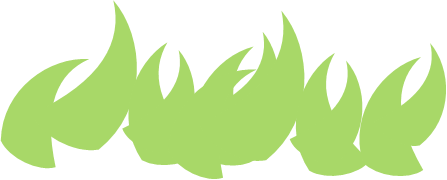 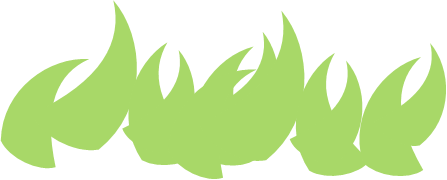 Cách 2:
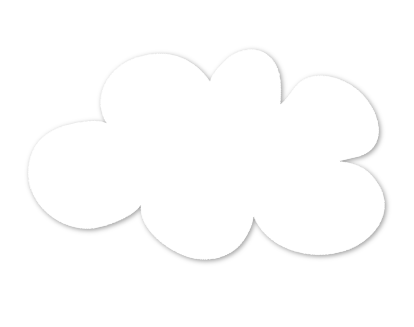 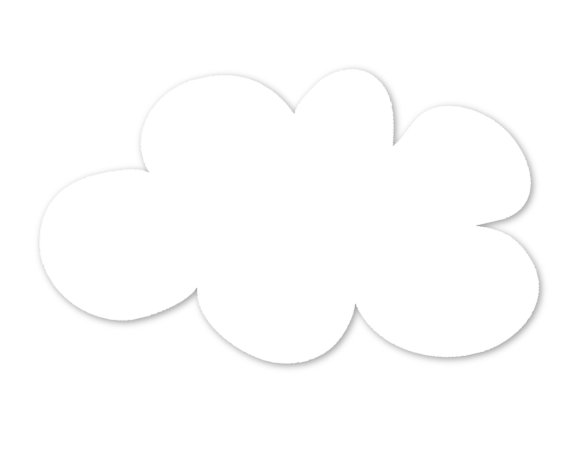 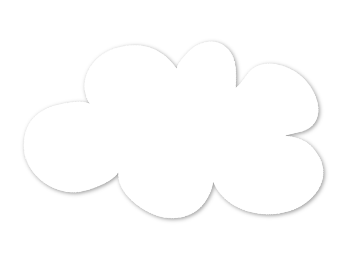 Hai phân số trong mỗi phép nhân là hai phân số đảo ngược nhau.
Em có nhận xét gì về hai phân số trong mỗi phép nhân trên?
1
Vậy khi nhân một phân số với một phân số đảo ngược của nó thì được kết quả là bao nhiêu?
Khi nhân một phân số với một phân số đảo ngược của nó thì được kết quả là 1.
1
1
Phép nhân hai phân số đảo ngược với nhau thì có kết quả bằng 1.
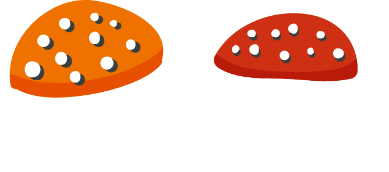 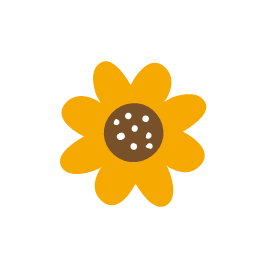 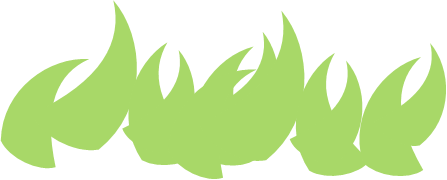 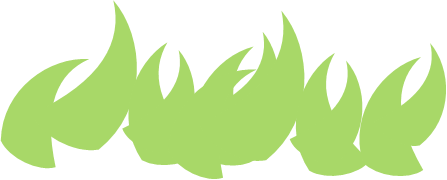 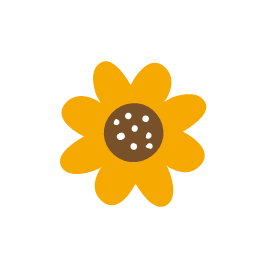 Bài 4: Một hình bình hành có diện tích     m2, chiều cao         m. Tính độ dài đáy của hình đó.
Bài giải 
Độ dài đáy của hình bình hành đó là:


                          Đáp số: 1 m.
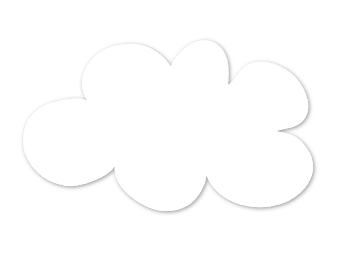 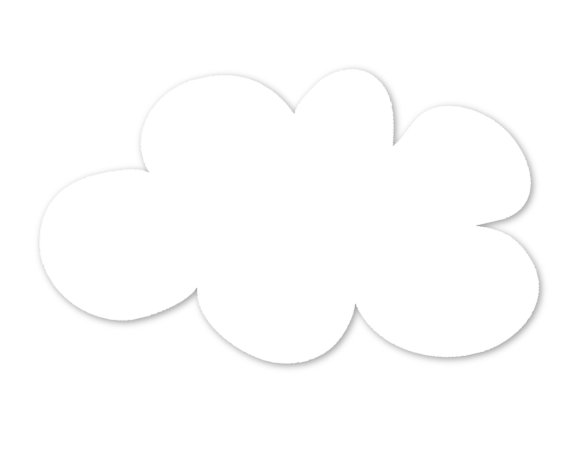 Muốn tính diện tích hình bình hành ta làm thế nào?
Muốn tính diện tích hình bình hành, ta lấy độ dài đáy nhân với chiều cao.
Muốn tìm độ dài đáy của hình bình hành, ta lấy diện tích chia cho chiều cao.
Vậy muốn tìm độ dài đáy của hình bình hành ta làm thế nào?
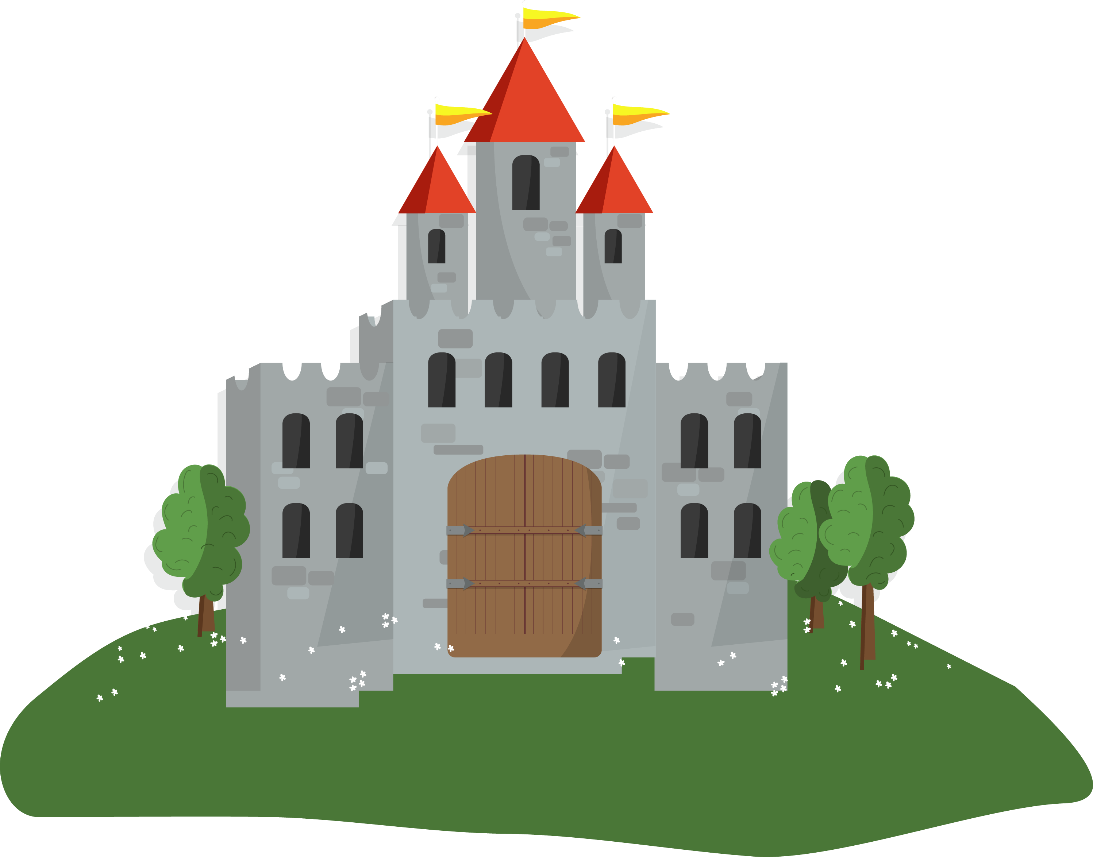 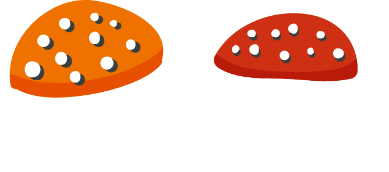 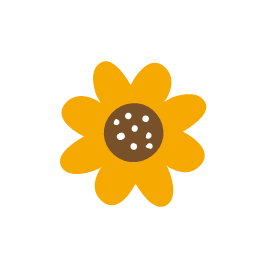 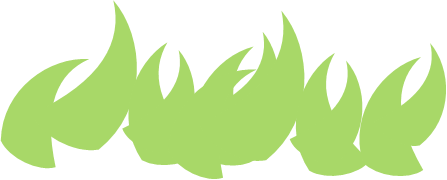 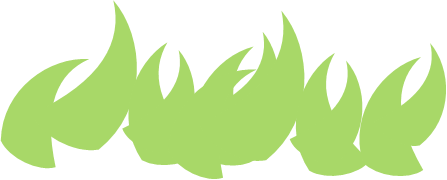 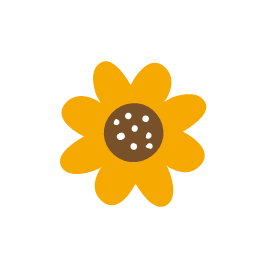 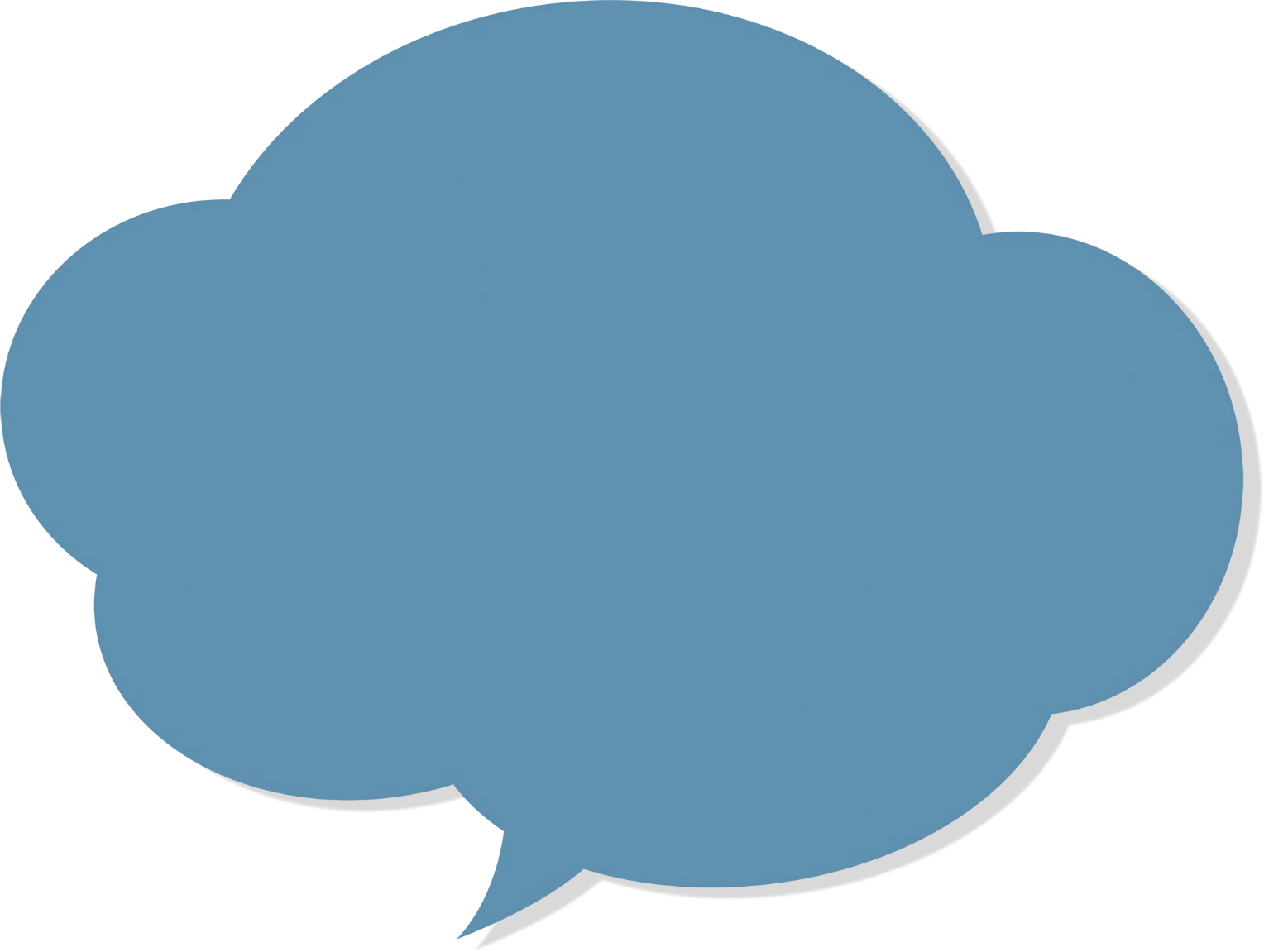 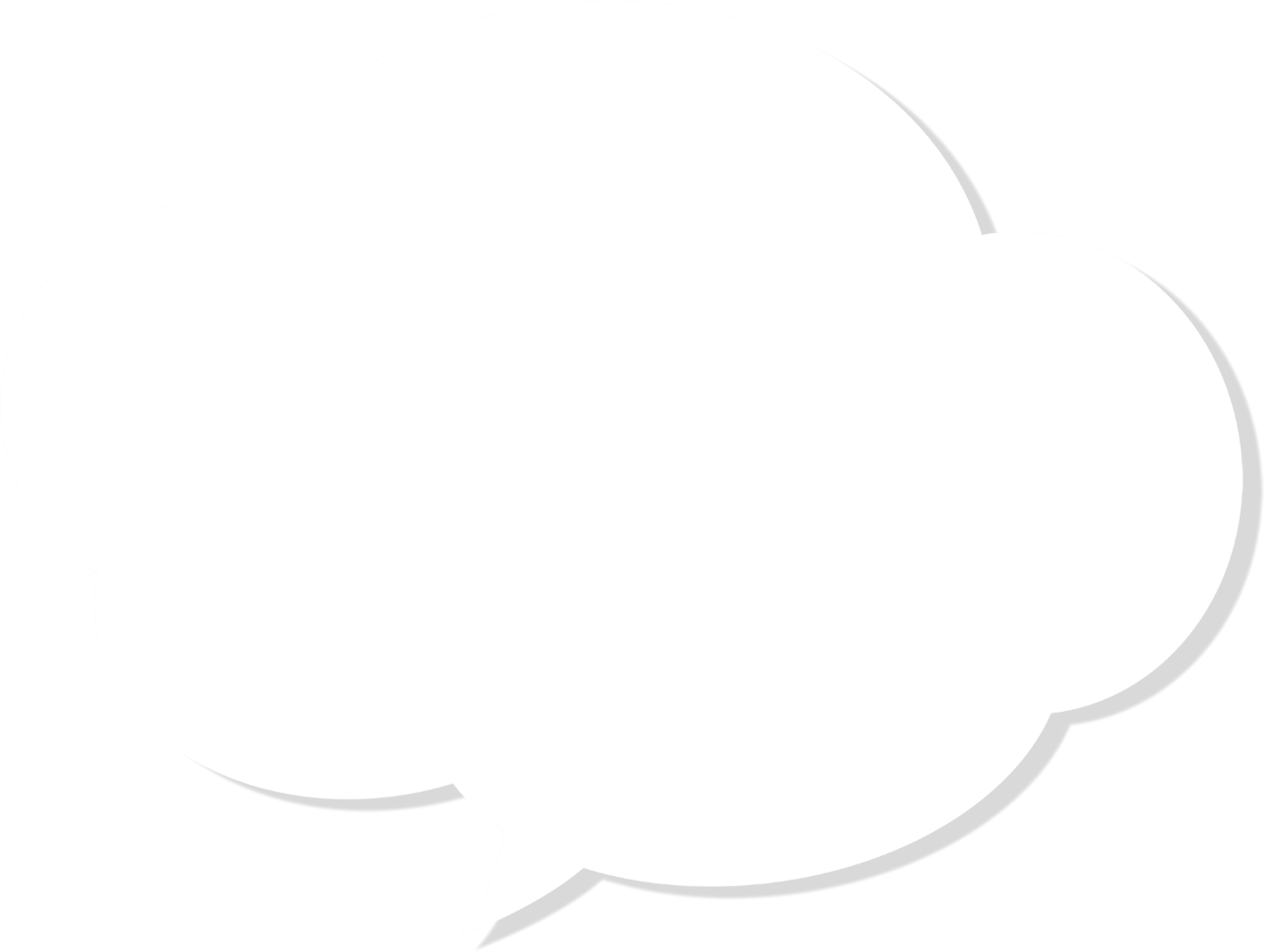 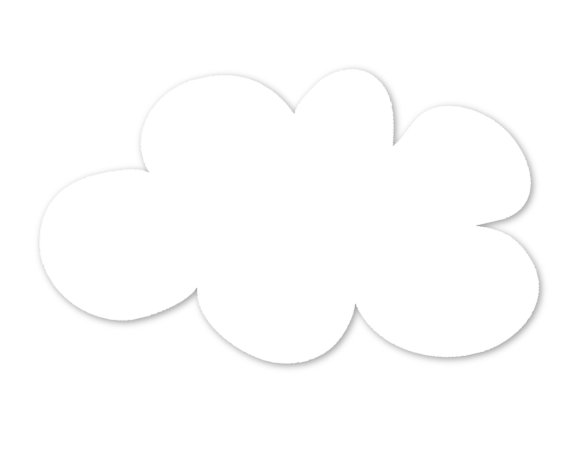 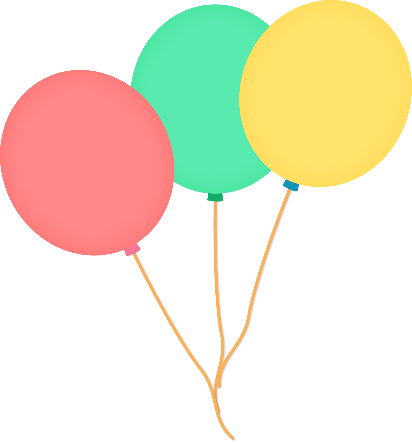 Vận dụng
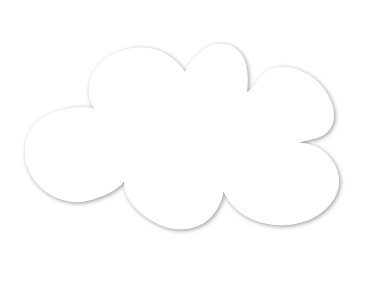 Nêu cách tìm thừa số chưa biết?
Nêu cách tính DT HBH? Tính chiều cao trong HBH?
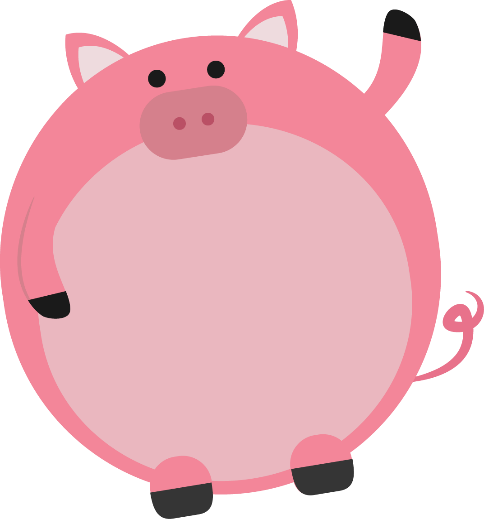 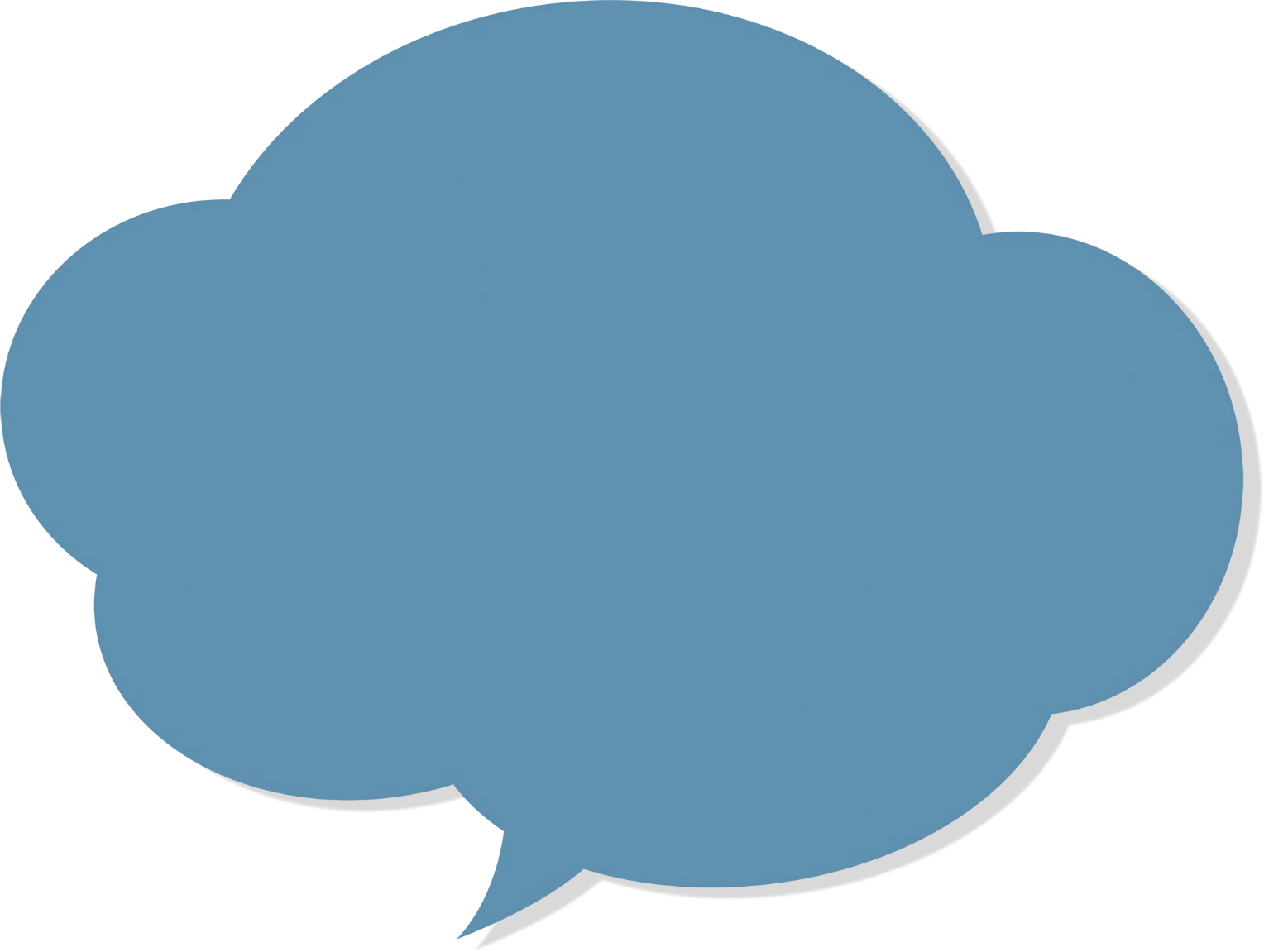 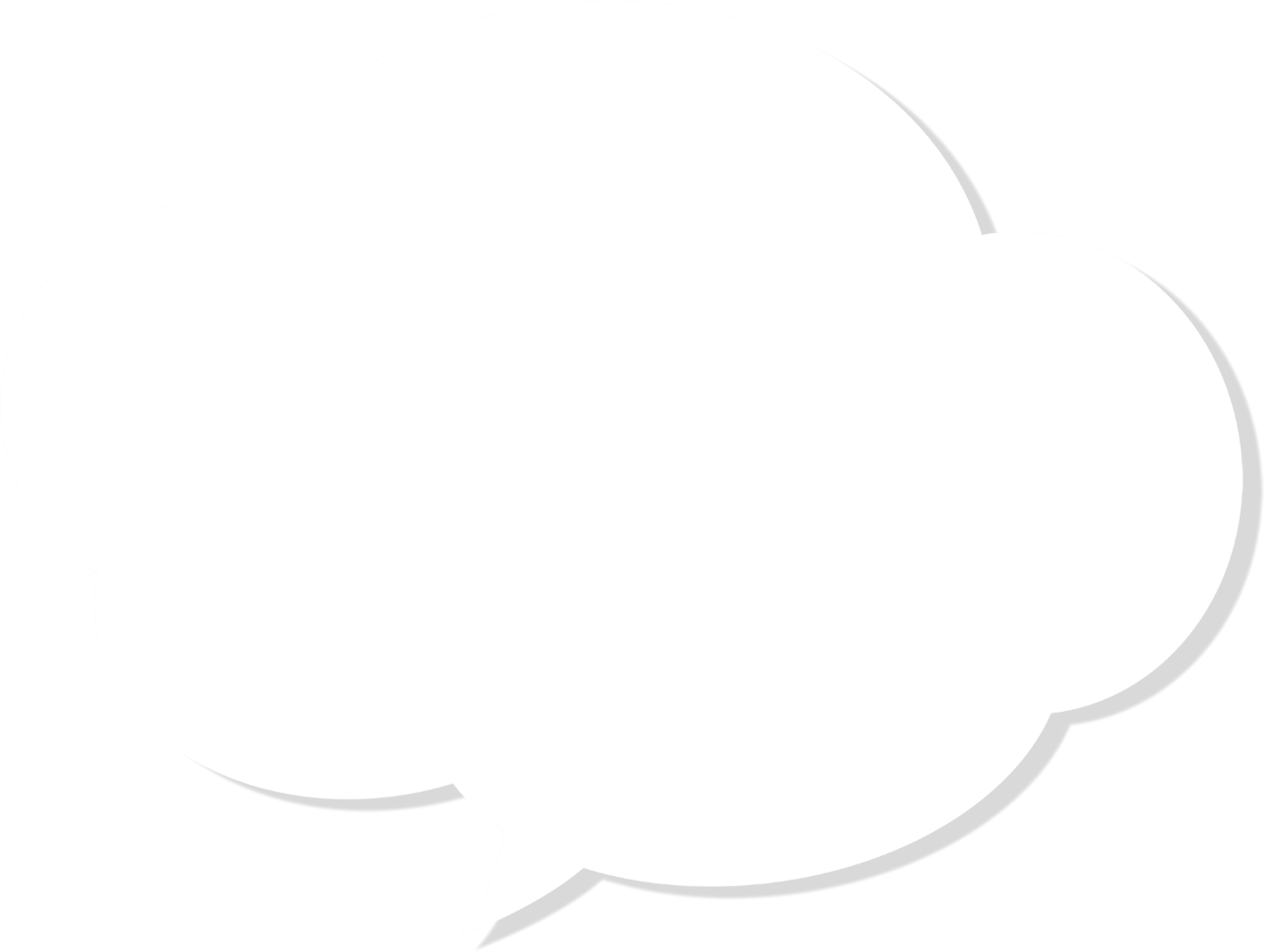 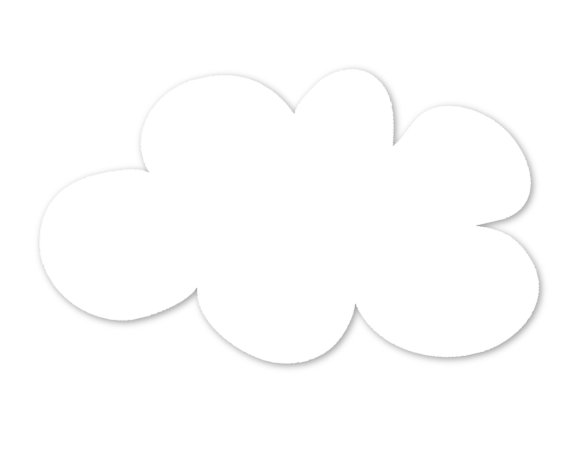 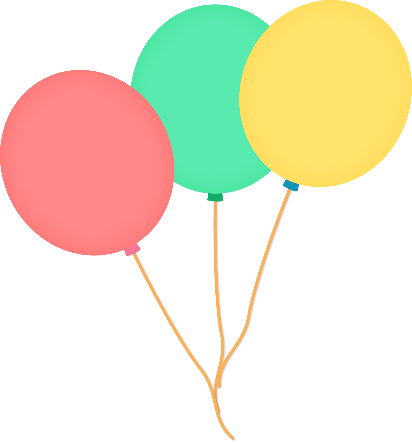 YÊU CẦU CẦN ĐẠT
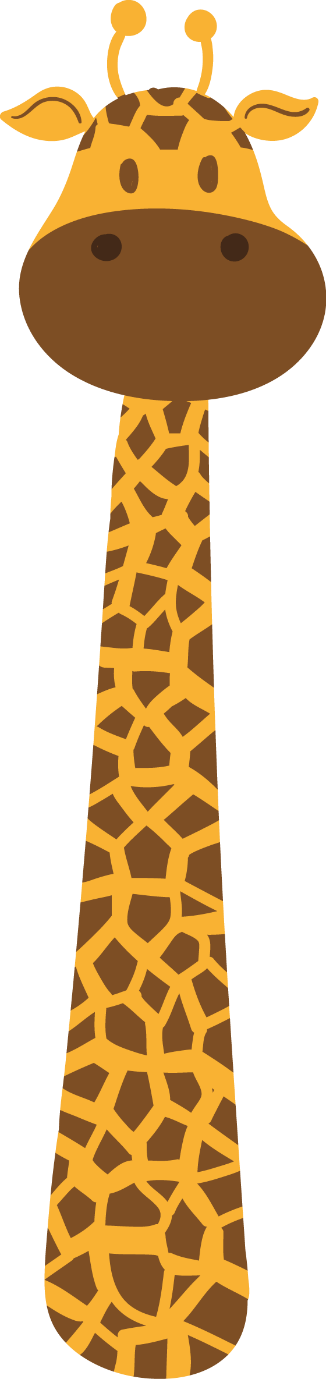 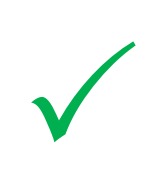 - Thực hiện được phép nhân, chia hai phân số.
- Biết tìm thành phần chưa biết trong phép nhân, phép chia phân số.
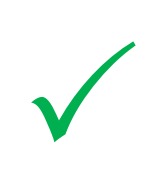 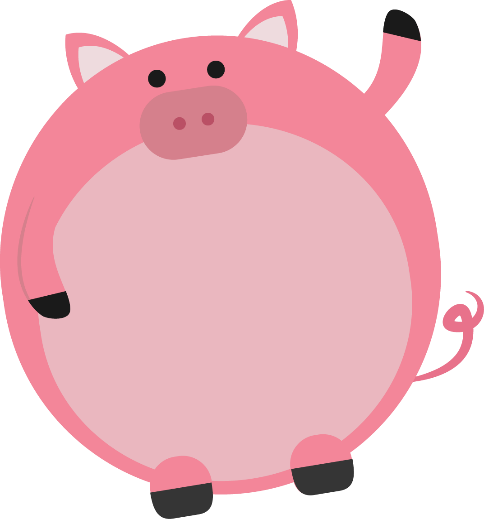 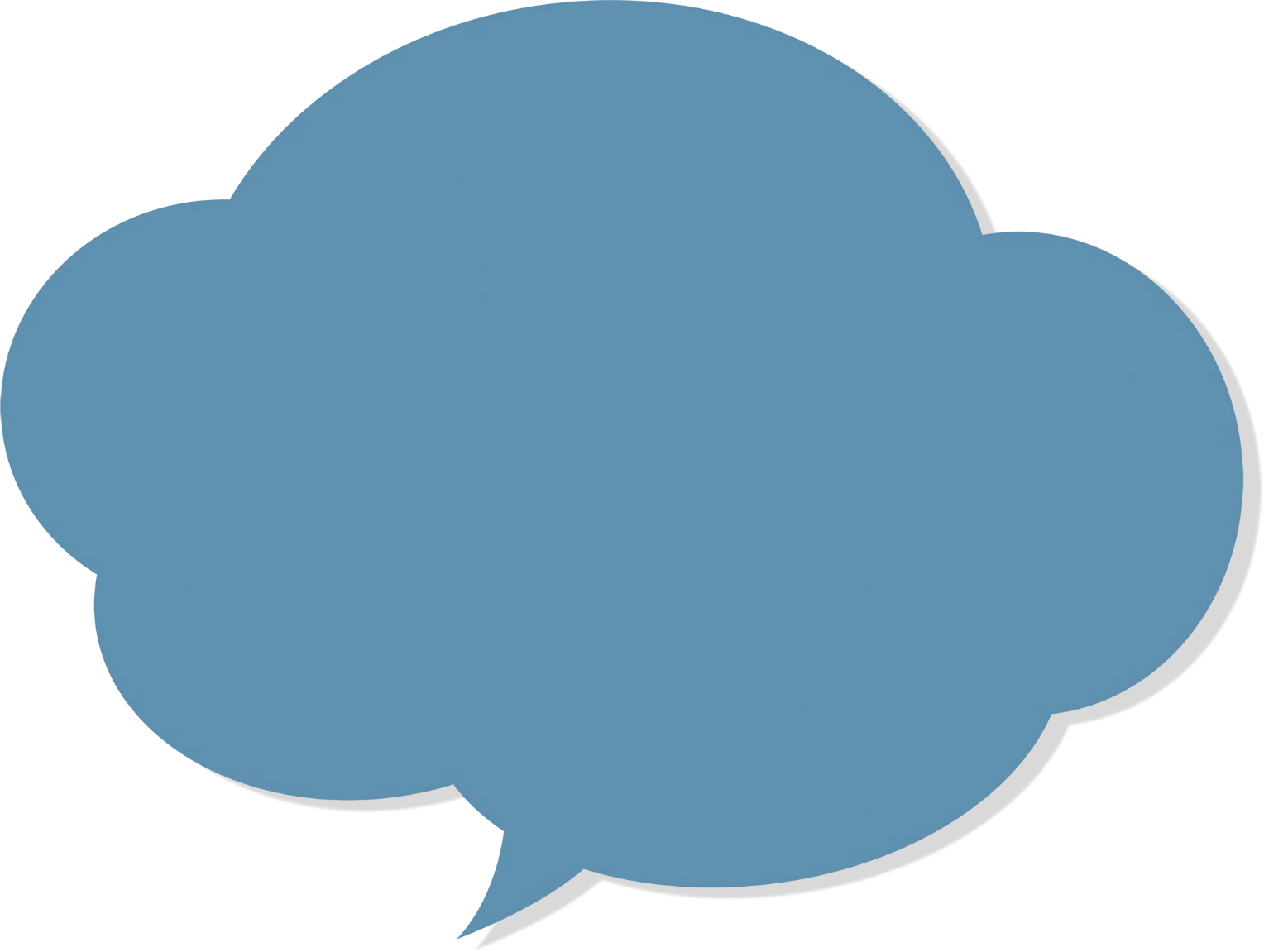 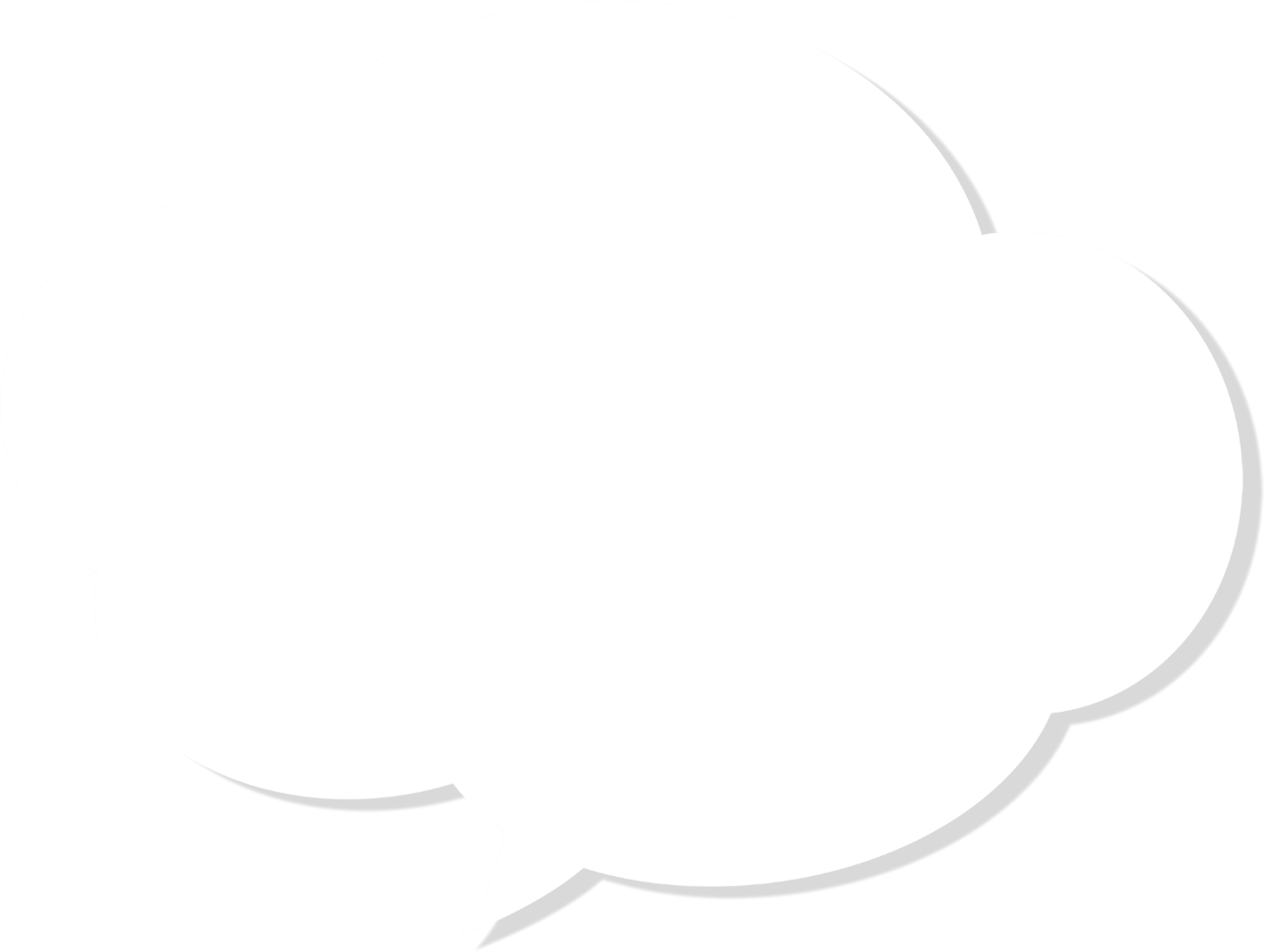 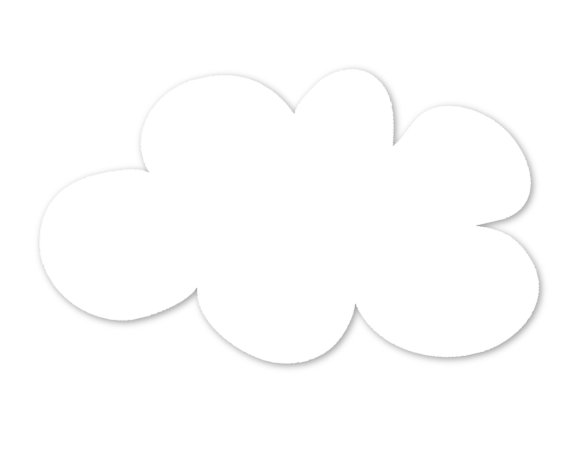 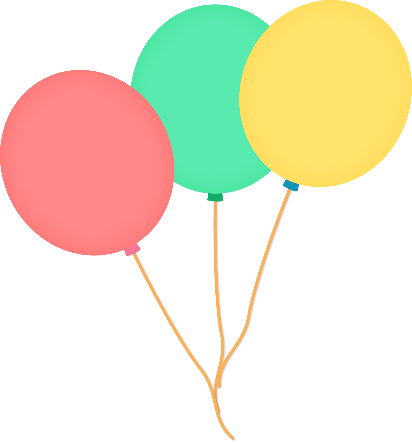 Định hướng học tập
- Ôn tập lại phép nhân, chia hai phân số.
- Hoàn thành các bài tập vào vở.
- Xem trước bài sau: Luyện tập.
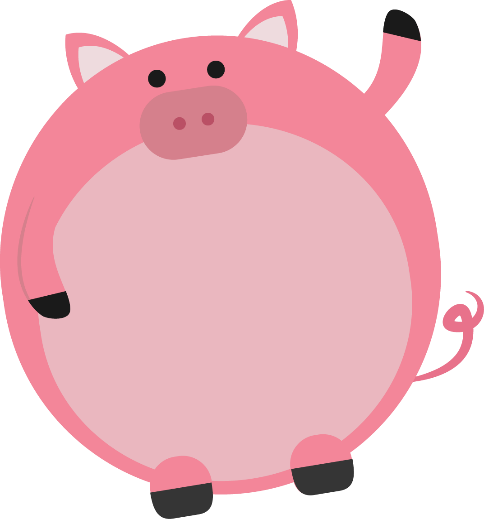 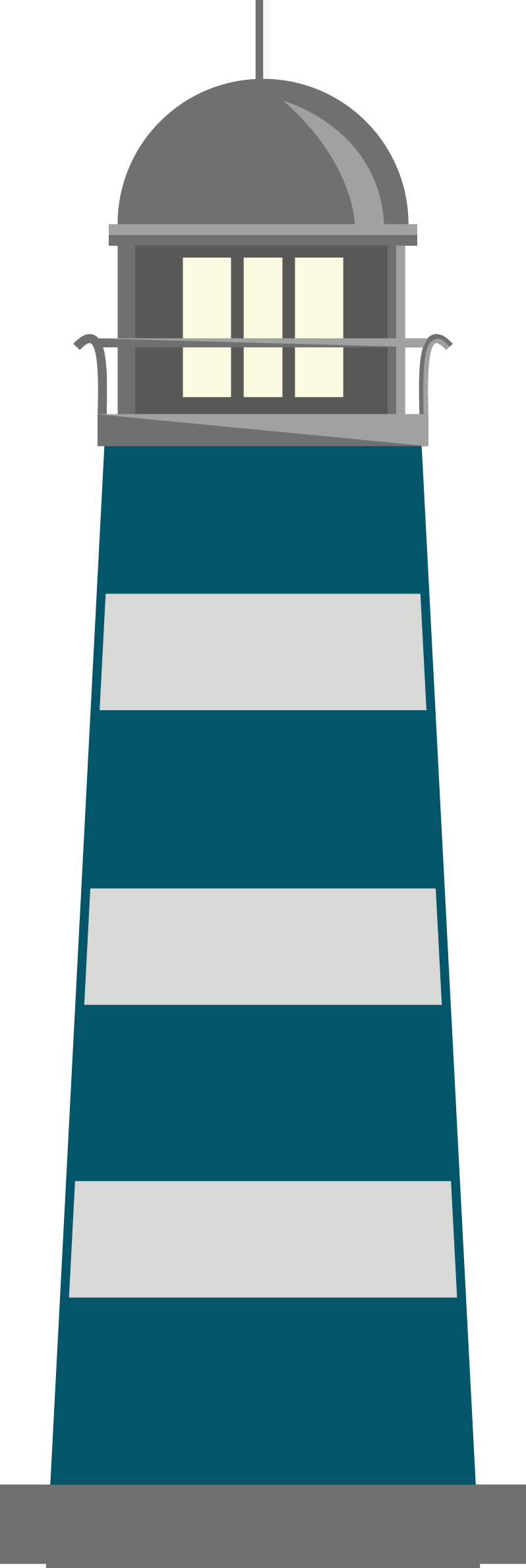 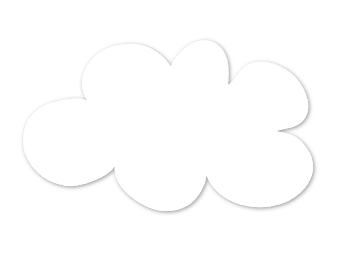 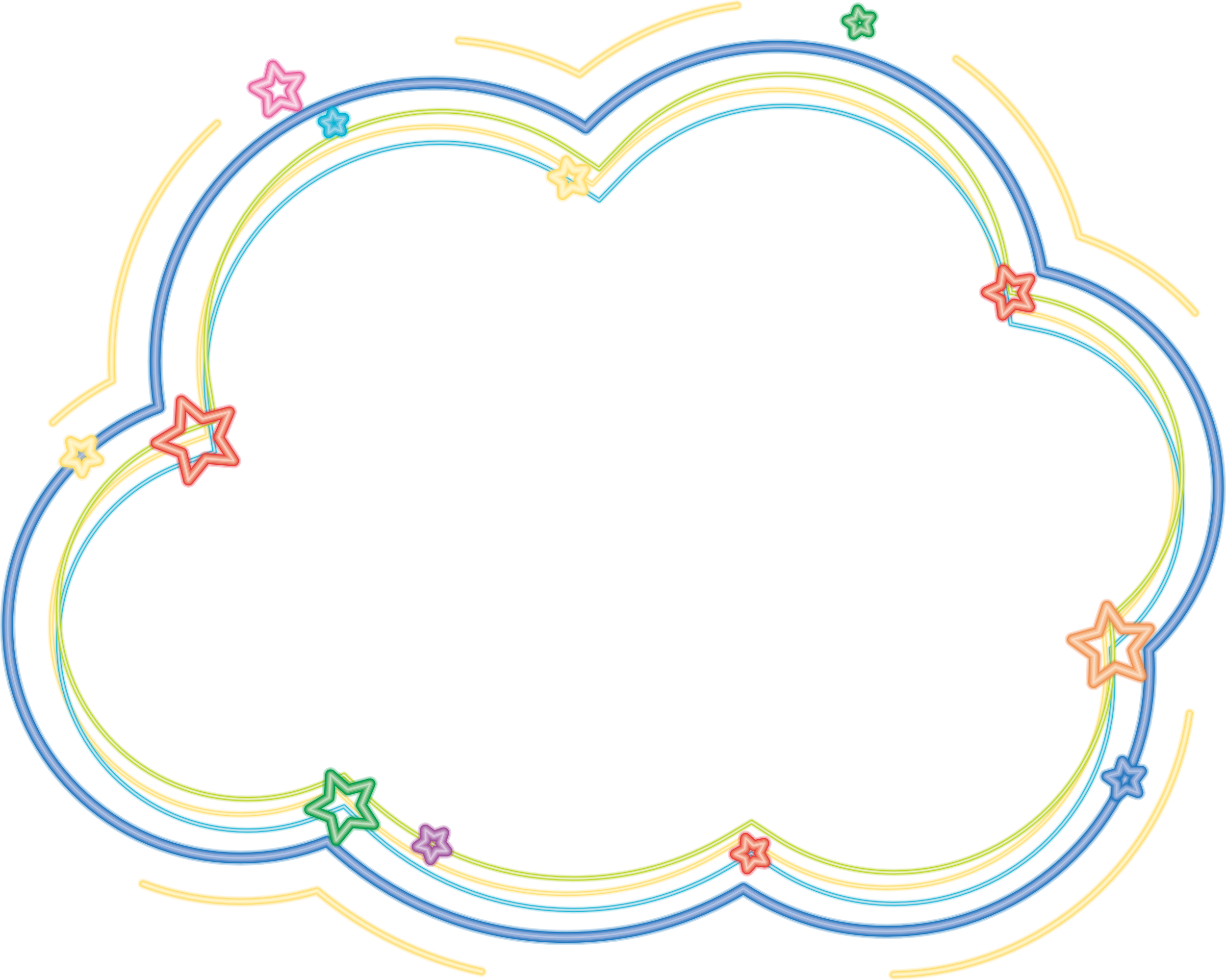 Chúc các em 
 học tốt
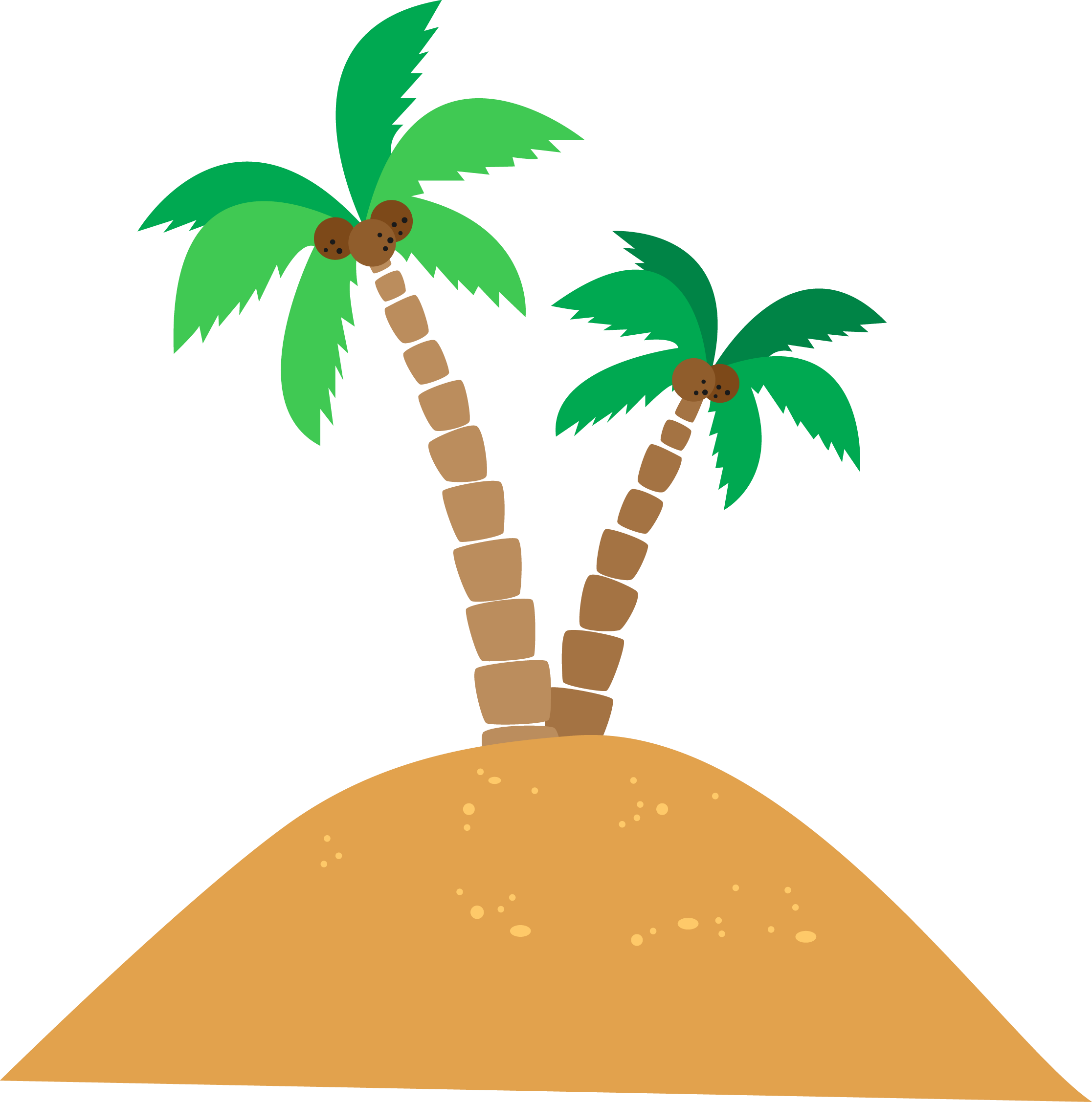 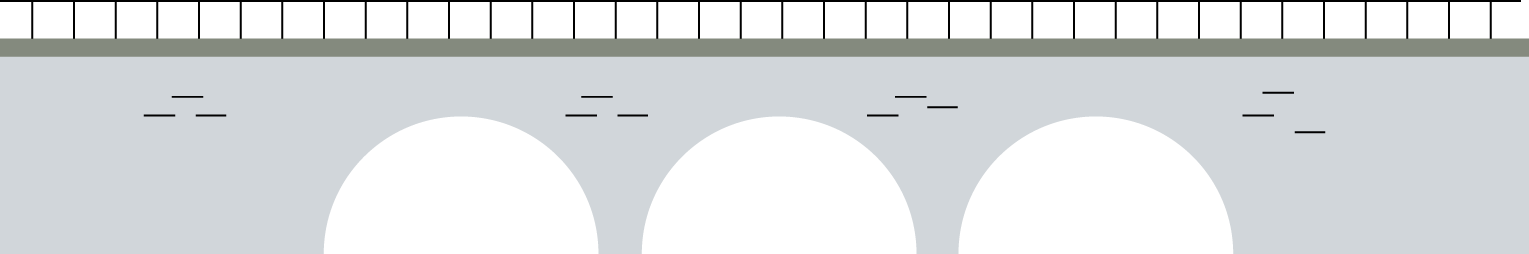 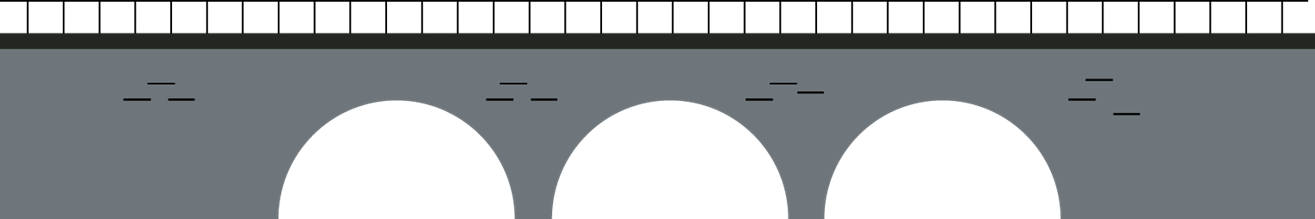